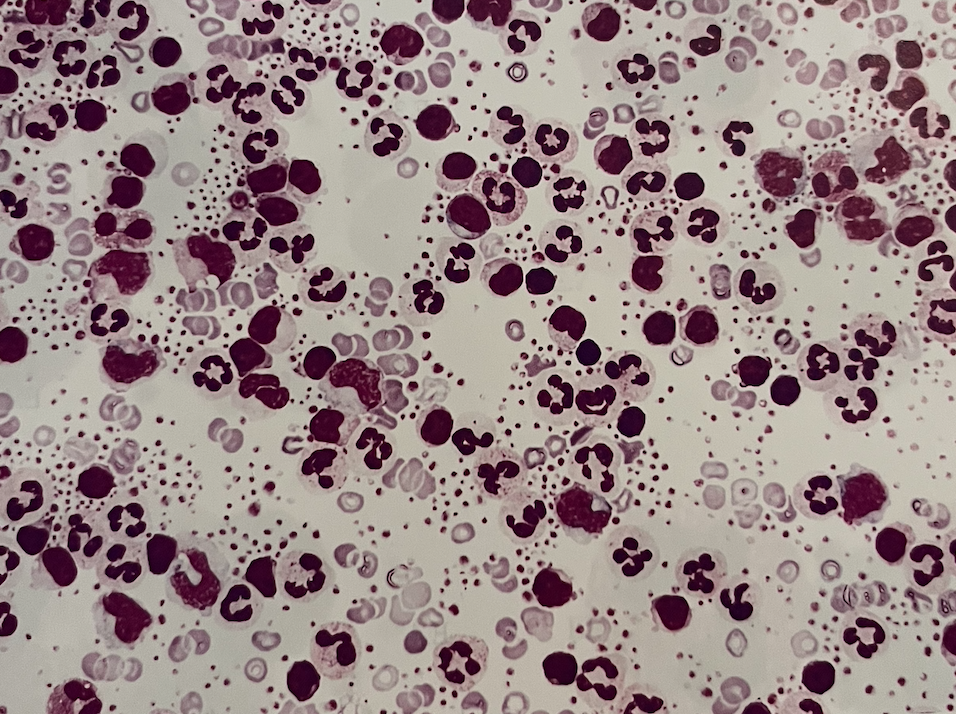 Le tissu sanguin Mme Civet
UE 2.2 S1 Cycles de la vie et grandes fonctions
Promotion 2023/2026
Rappel :
1
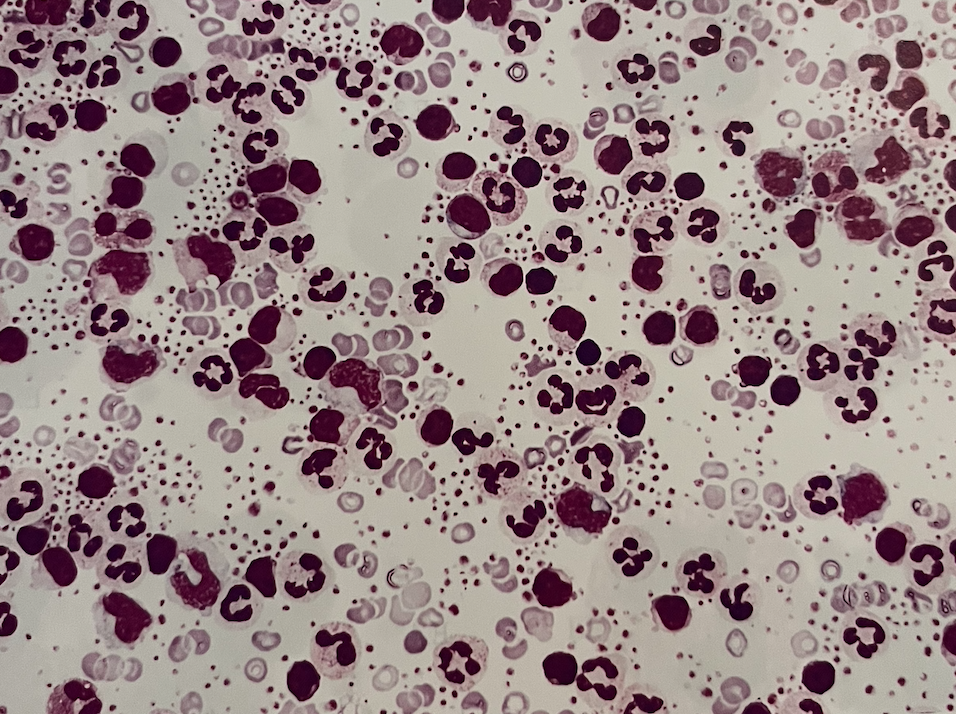 Plaquette
Éosinophile
Neutrophile
Matrice liquide
Érythrocyte = globule rouge
Monocyte
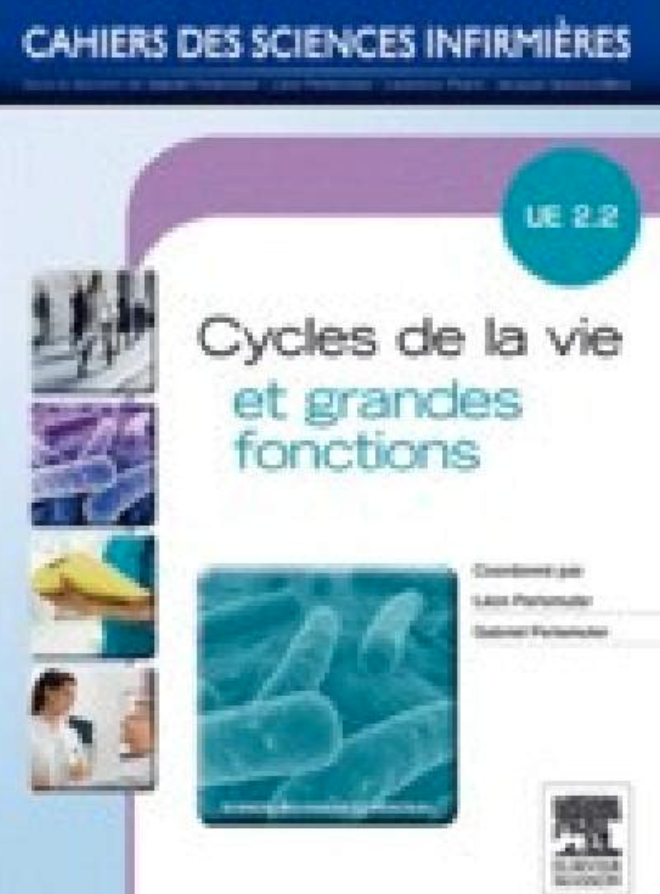 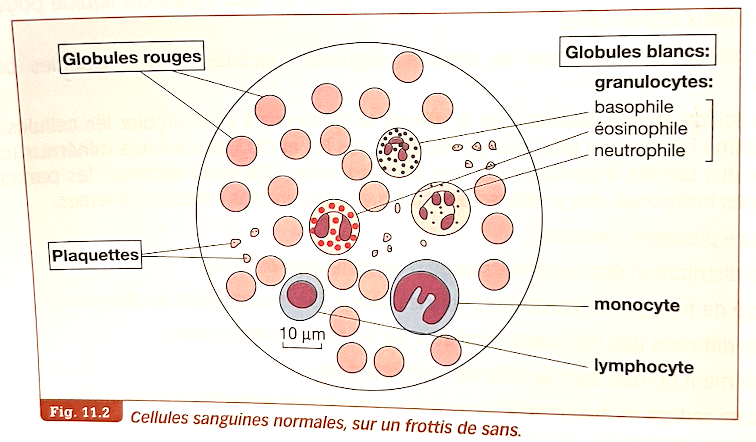 2
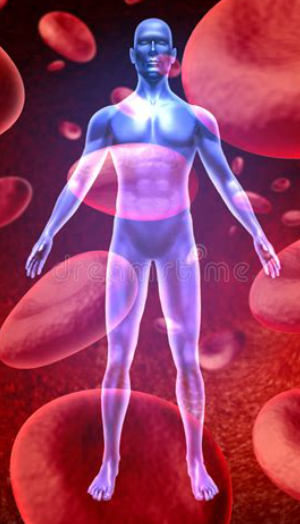 3
4
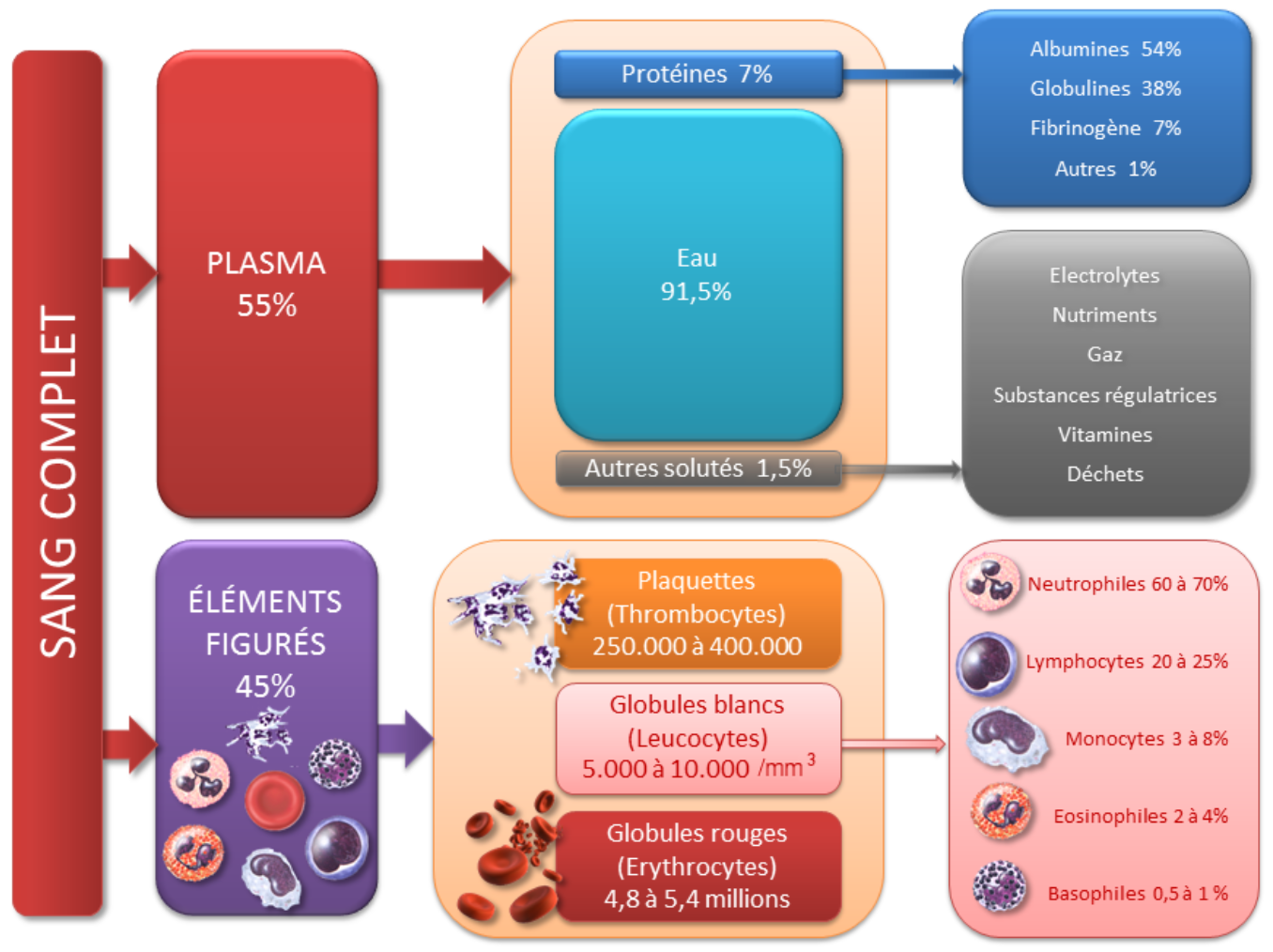 5
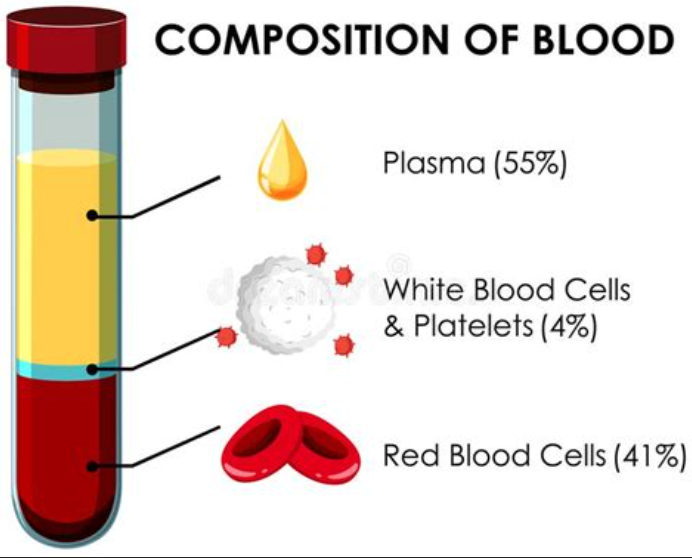 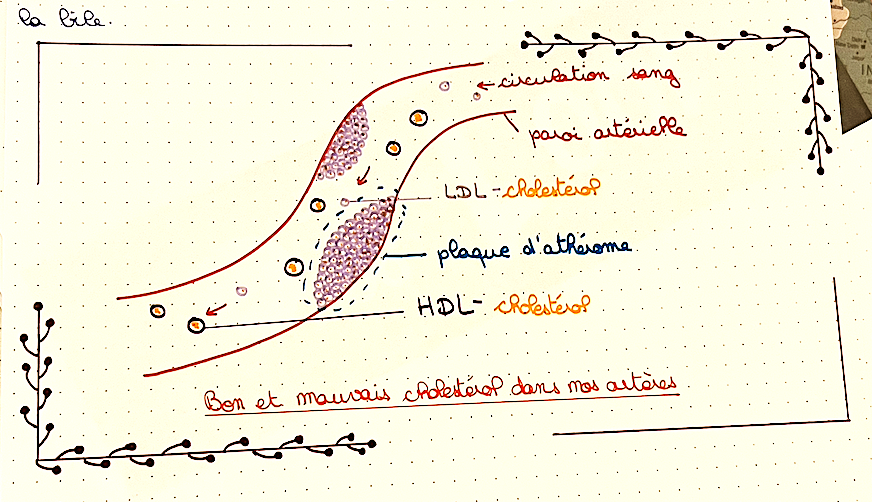 6
7
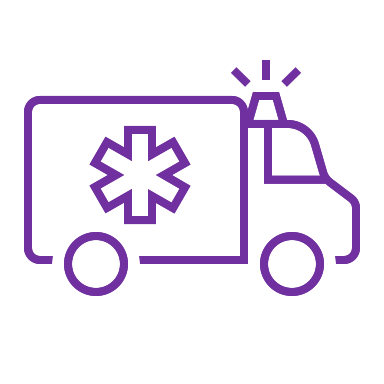 Distribution des nutriments 

Transport des déchets

Diffusion des hormones 

Défense de l’organisme
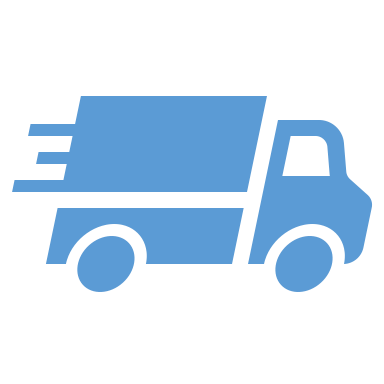 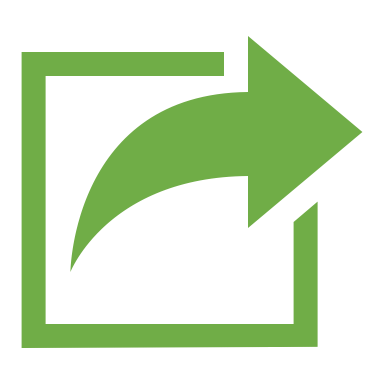 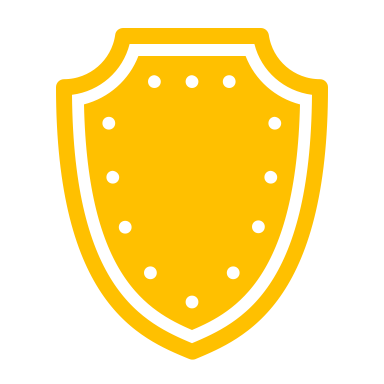 8
Problématique :

Comment se renouvelle constamment le tissu sanguin ?

Quelles sont les particularités et les rôles des cellules qui le composent ?

À quoi est dû l’existence de différents groupes sanguins ?
Naissance, vie et mort des cellules sanguines :
9
Le tissu myéloïde : lieu de fabrication des cellules sanguines :
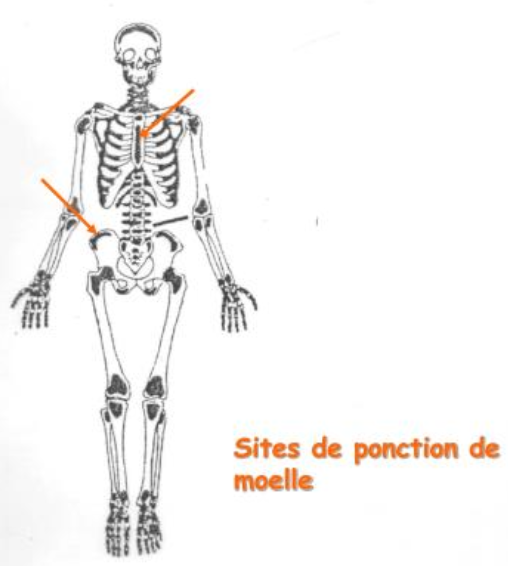 10
11
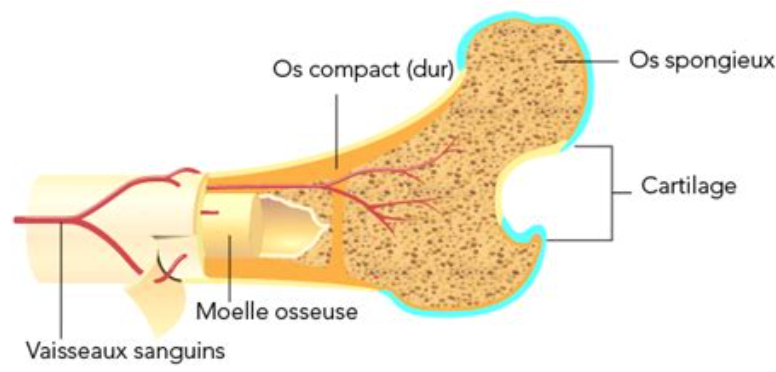 12
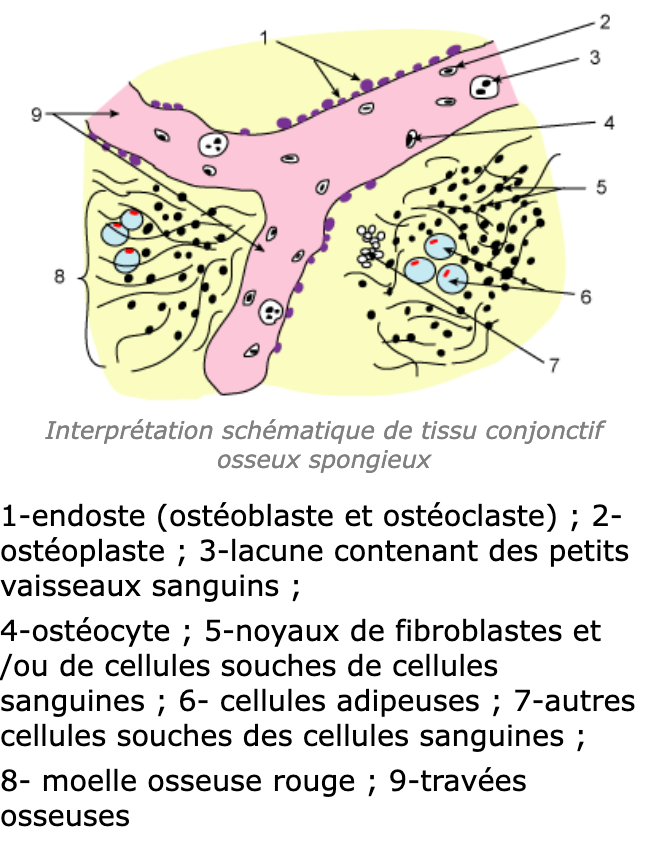 Ostéoblaste et ostéoclaste
Ostéoplaste
Lacunes contenant des petits vaisseaux sanguins
Travée osseuse
Ostéocyte
Noyaux de fibroblastes et/ou de cellules souches sanguines
Moelle osseuse rouge
Cellules adipeuses
Cellules souches sanguines
adipocytes
13
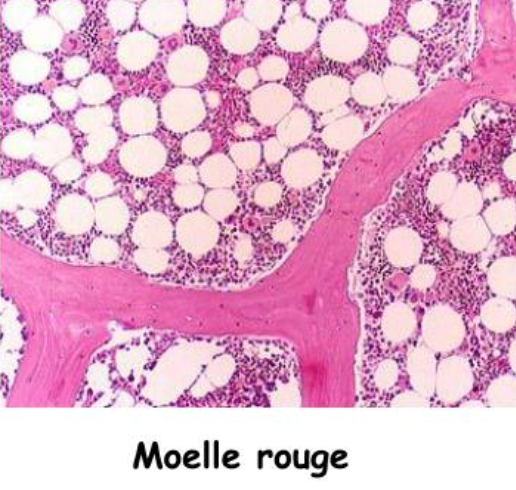 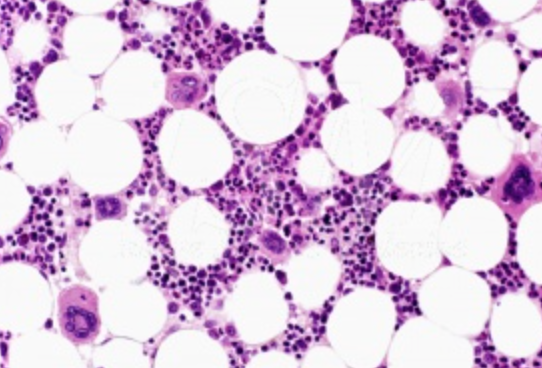 Cellules hématopoïétiques
Travée osseuse
Naissance, vie et mort des cellules sanguines :
14
Le tissu myéloïde : lieu de fabrication des cellules sanguines :
L’hématopoïèse : le mode de fabrication des cellules sanguines :
L’hématopoïèse : présentation :
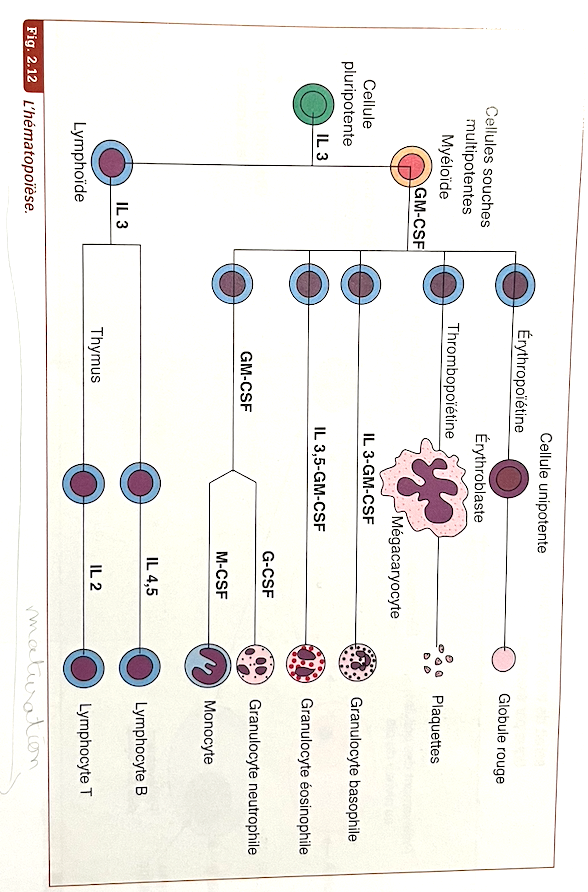 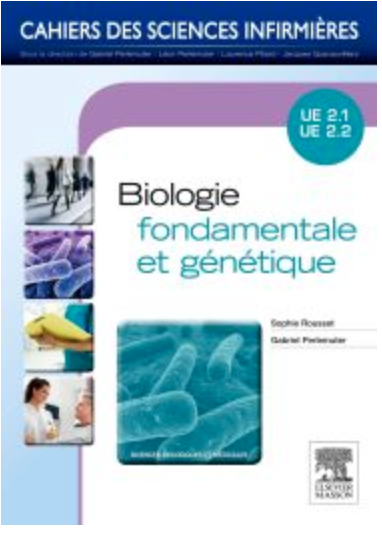 15
maturation
Naissance, vie et mort des cellules sanguines :
16
Le tissu myéloïde : lieu de fabrication des cellules sanguines :
L’hématopoïèse : le mode de fabrication des cellules sanguines :
L’hématopoïèse : présentation :
L’exemple de la maturation des érythrocytes :
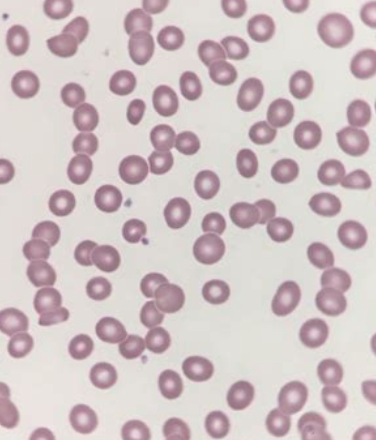 17
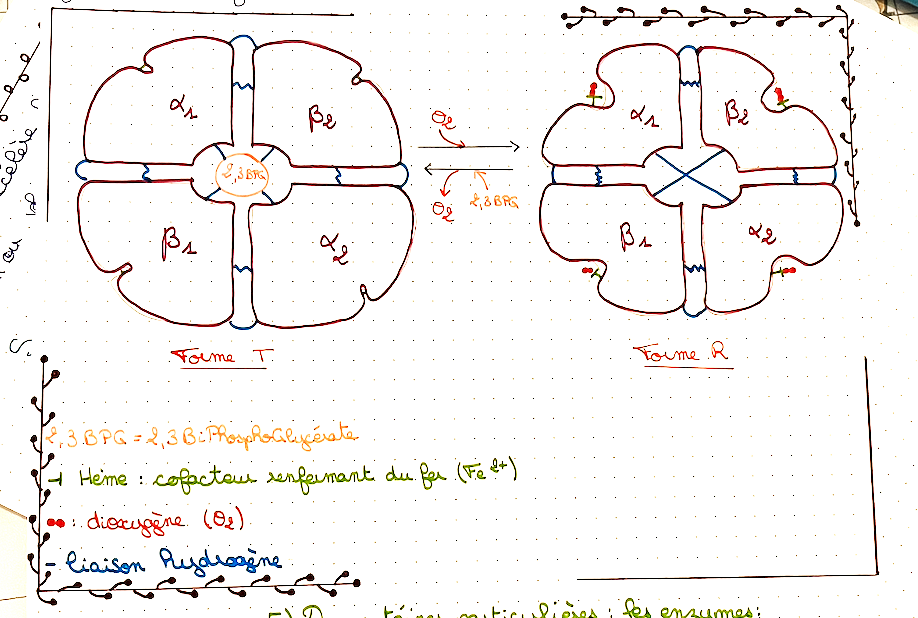 18
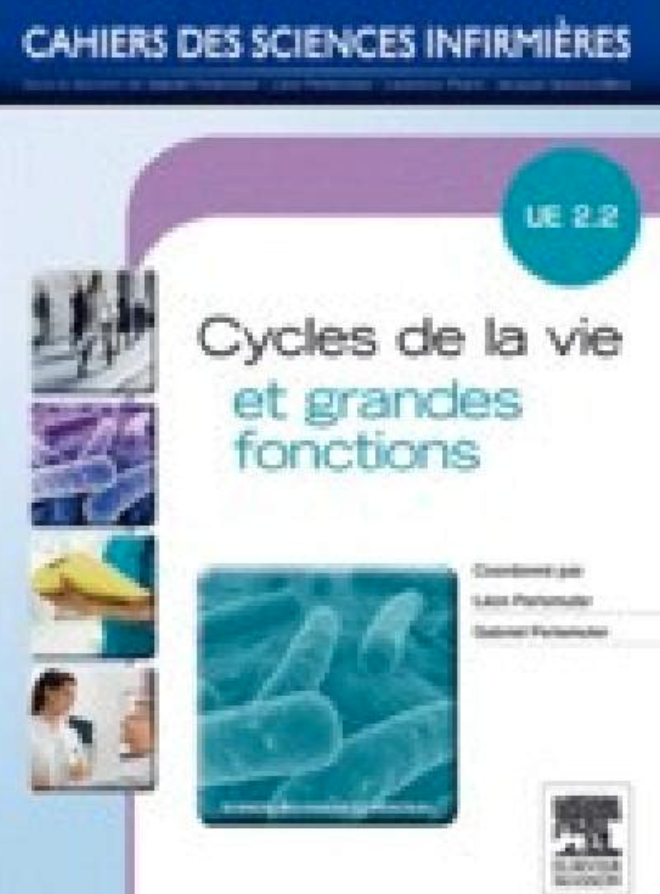 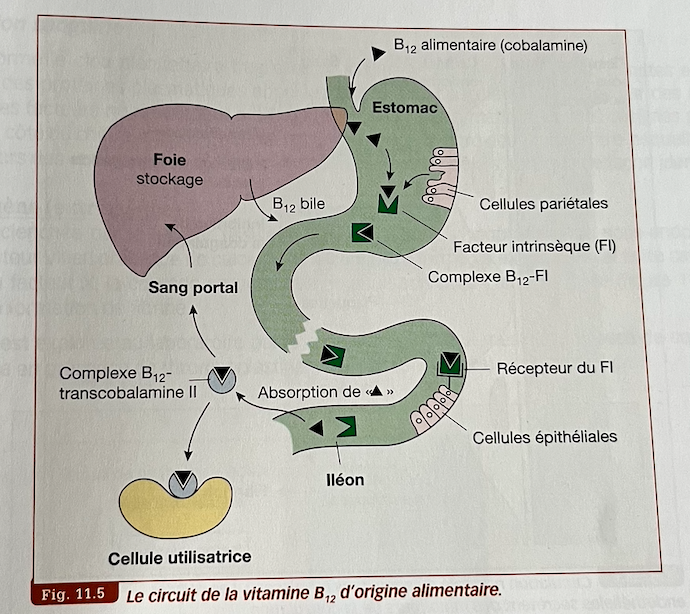 19
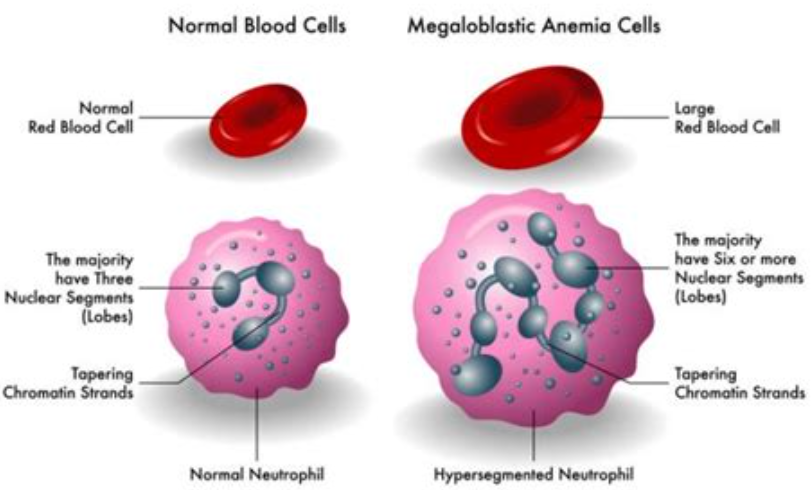 20
Naissance, vie et mort des cellules sanguines :
21
Le tissu myéloïde : lieu de fabrication des cellules sanguines :
L’hématopoïèse : le mode de fabrication des cellules sanguines :
Durée de vie, et mort des cellules sanguines :
La durée de vie des cellules sanguines :
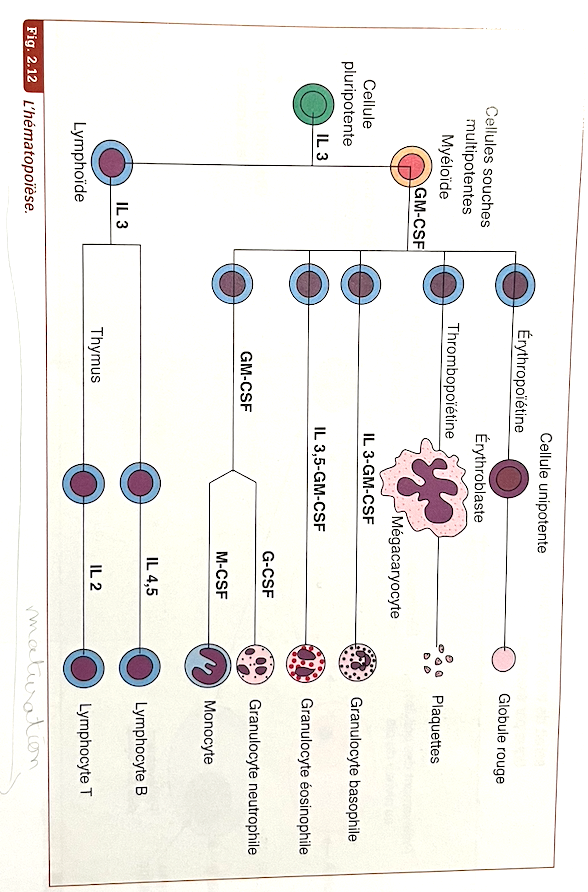 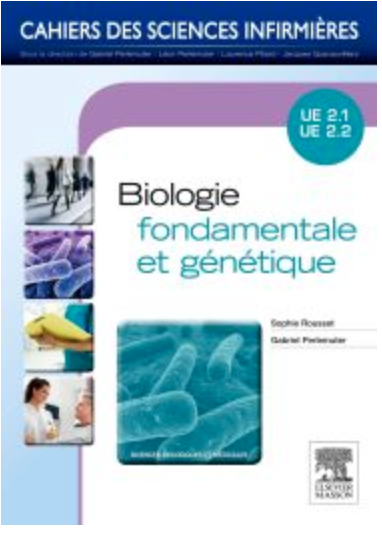 22
maturation
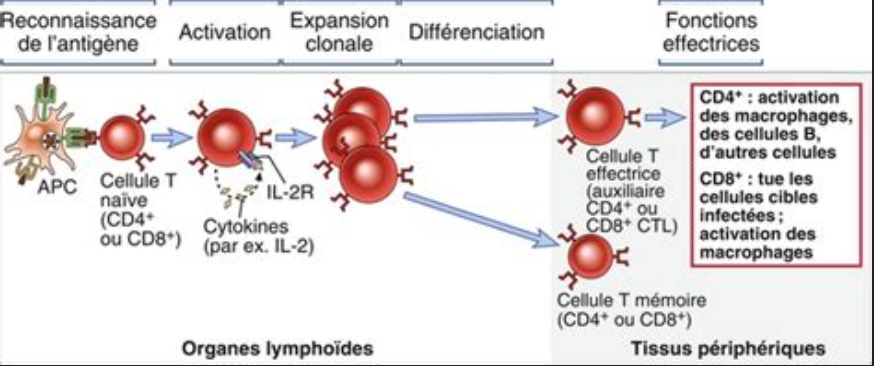 23
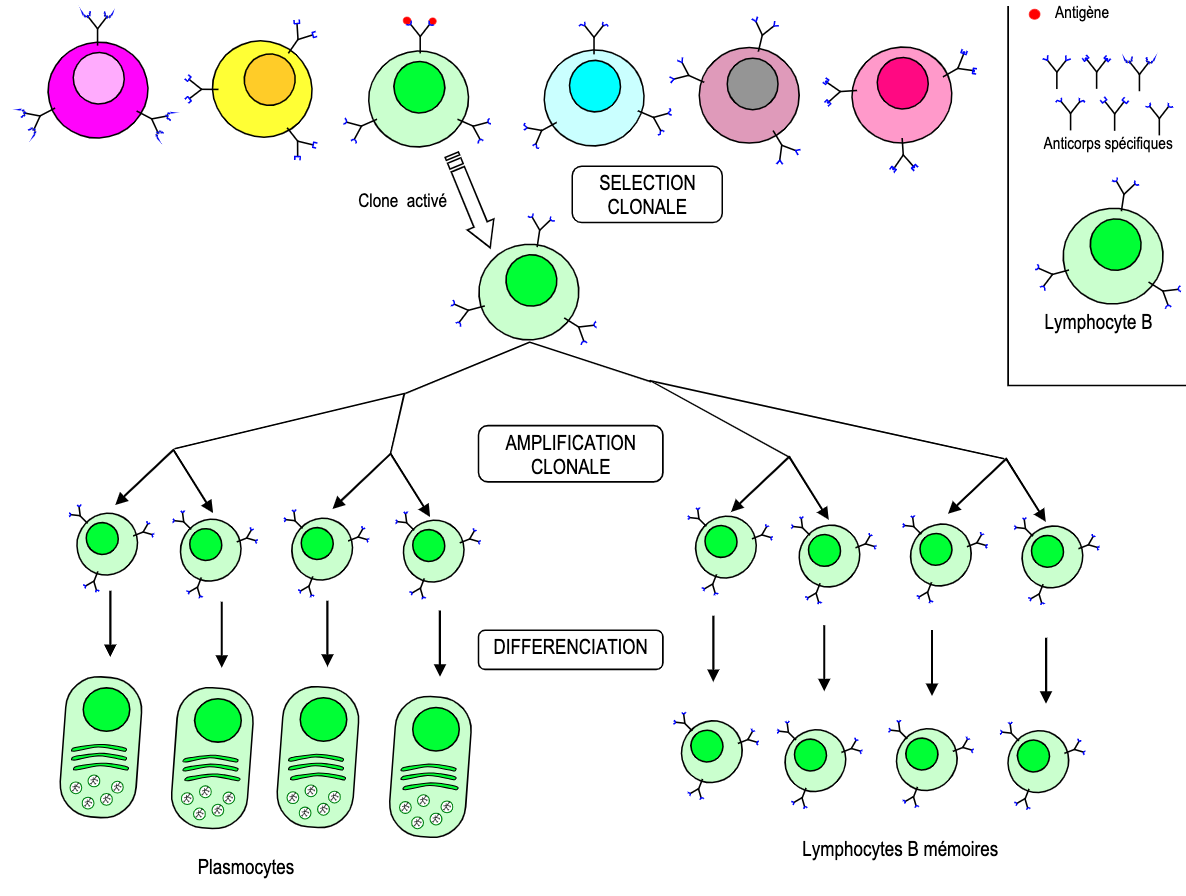 Naissance, vie et mort des cellules sanguines :
24
Le tissu myéloïde : lieu de fabrication des cellules sanguines :
L’hématopoïèse : le mode de fabrication des cellules sanguines :
Durée de vie, et mort des cellules sanguines :
La durée de vie des cellules sanguines :
Mort et recyclage des cellules sanguines : exemple des érythrocytes
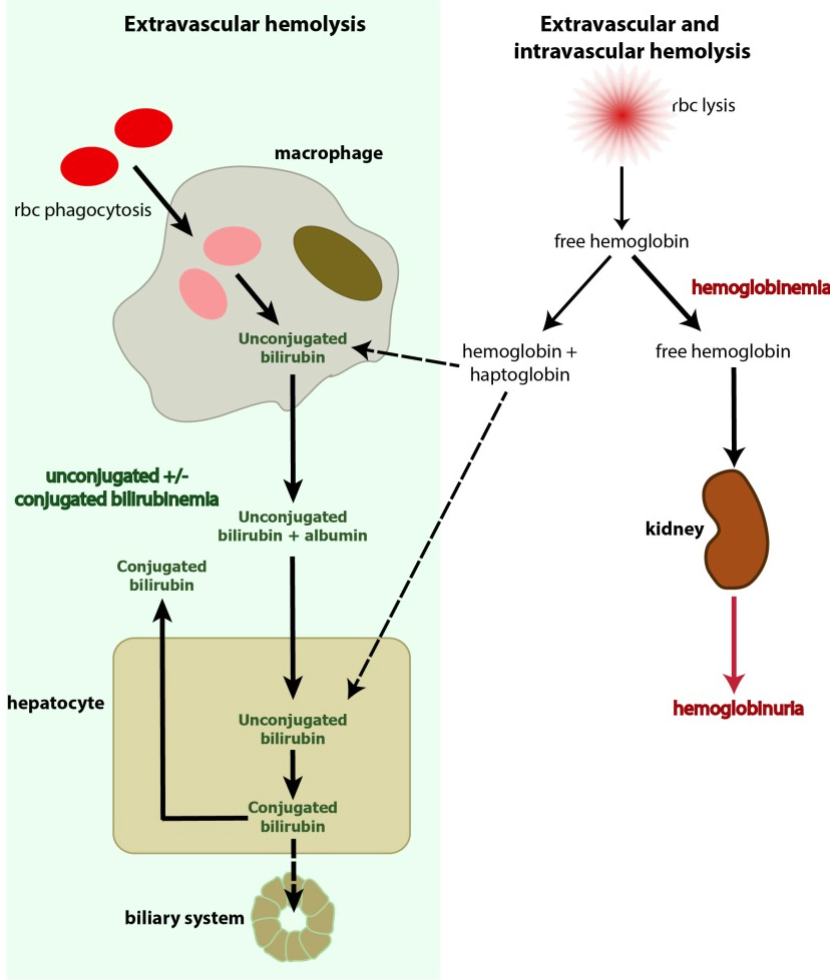 25
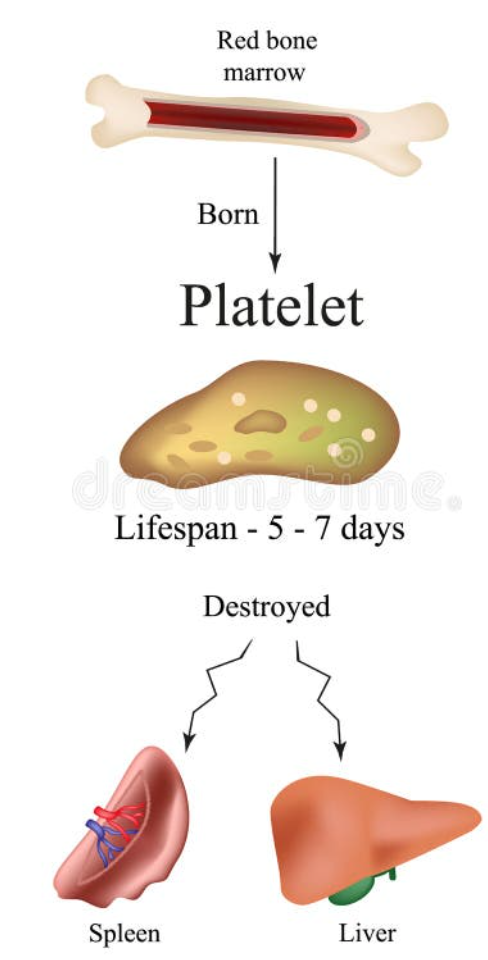 26
Naissance, vie et mort des cellules sanguines :
Les rôles des composantes du sang :
27
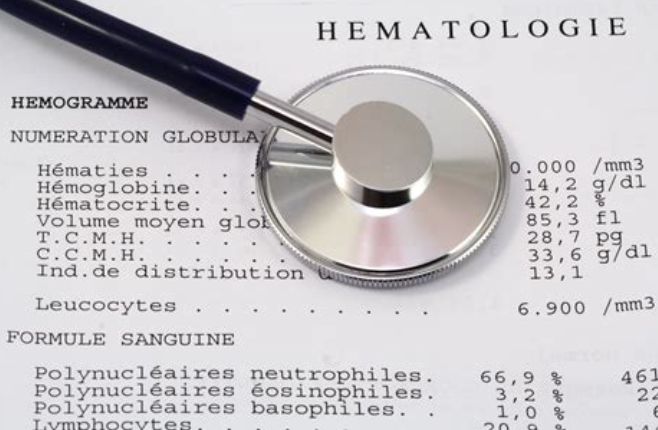 28
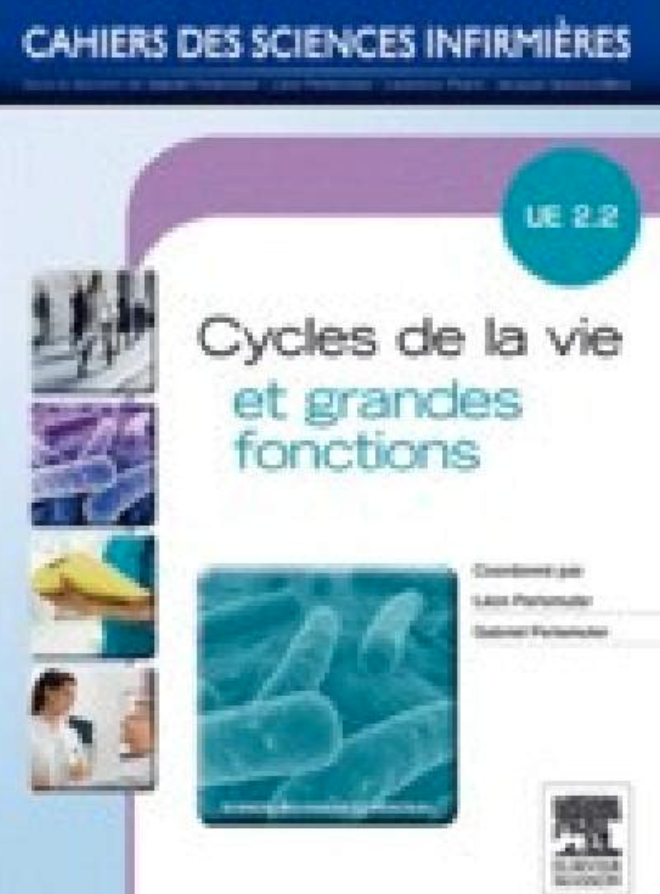 29
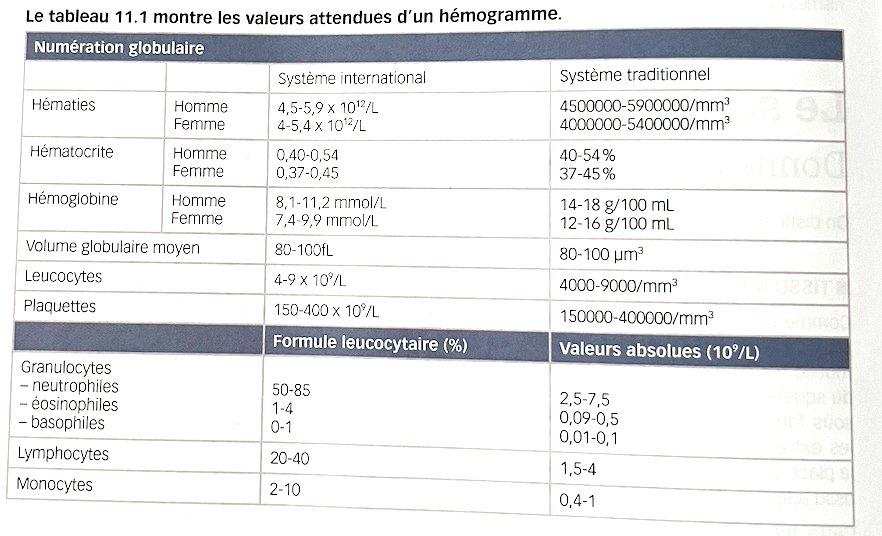 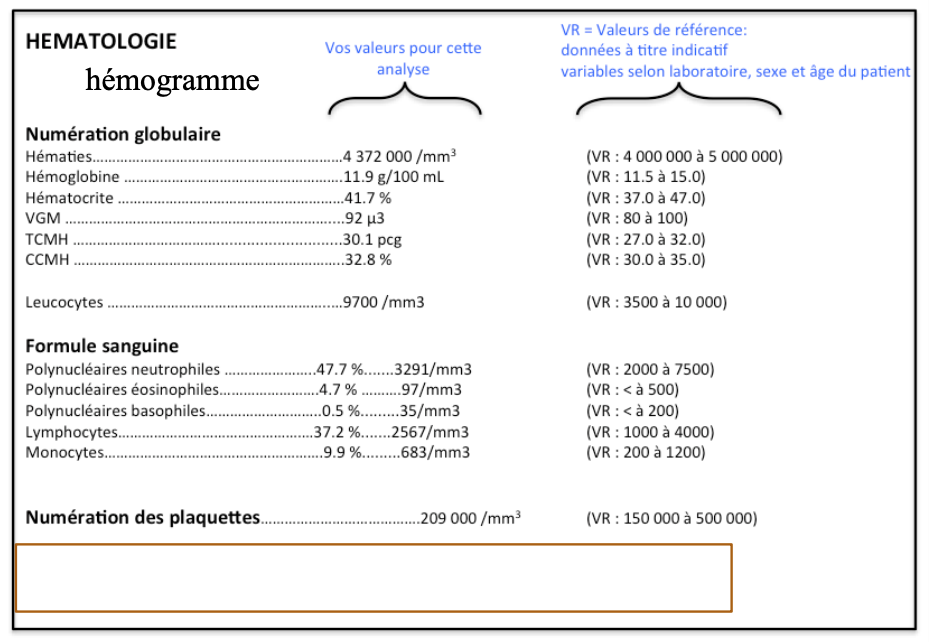 30
Naissance, vie et mort des cellules sanguines :
Les rôles des composantes du sang :
31
Le plasma : une partie liquide spécialisé dans le transport :
32
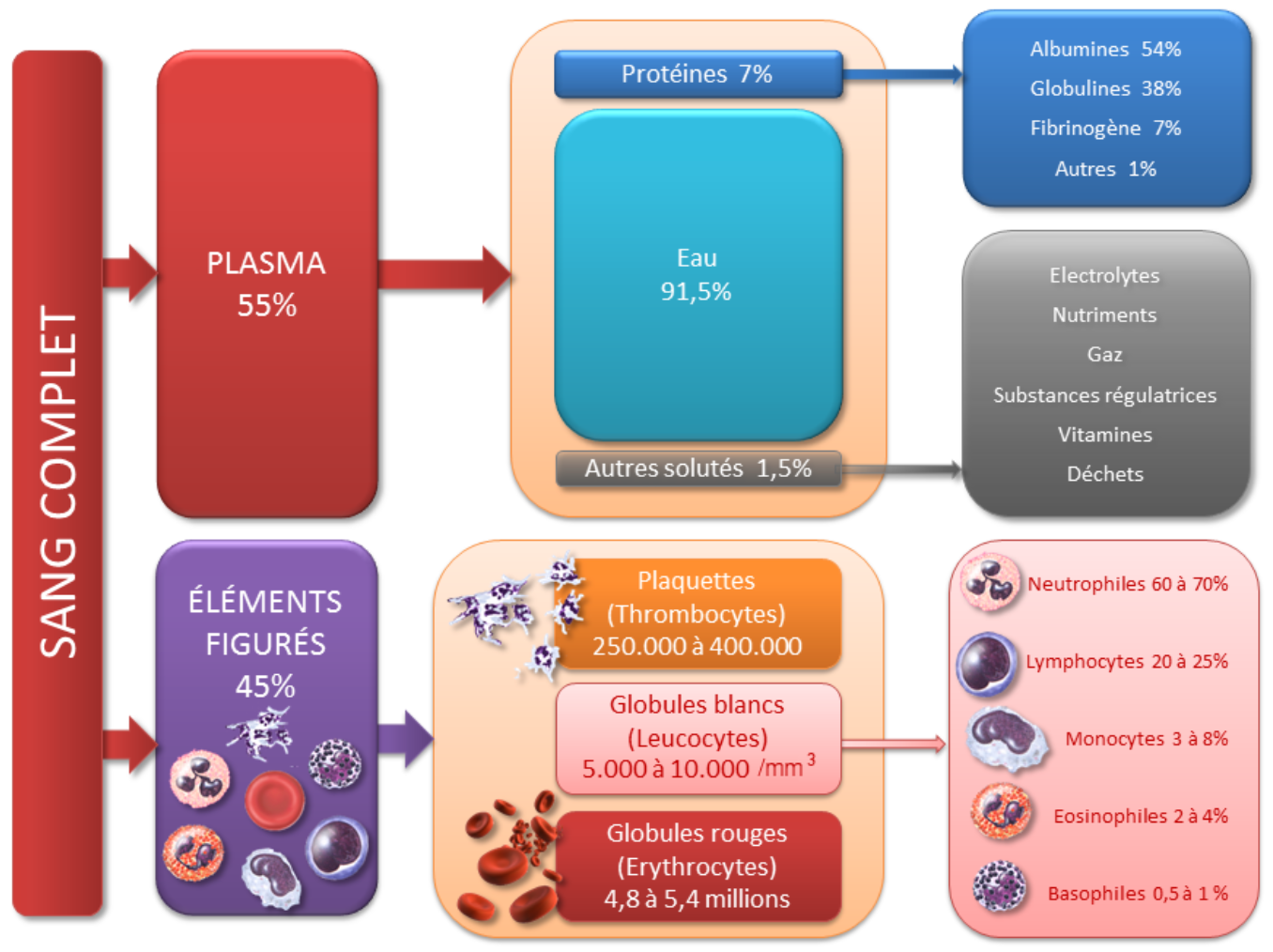 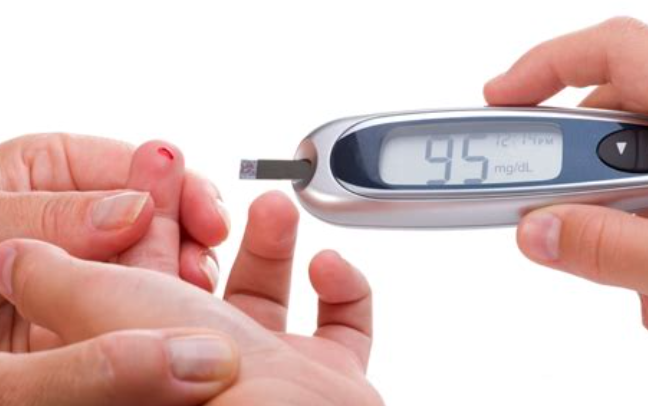 33
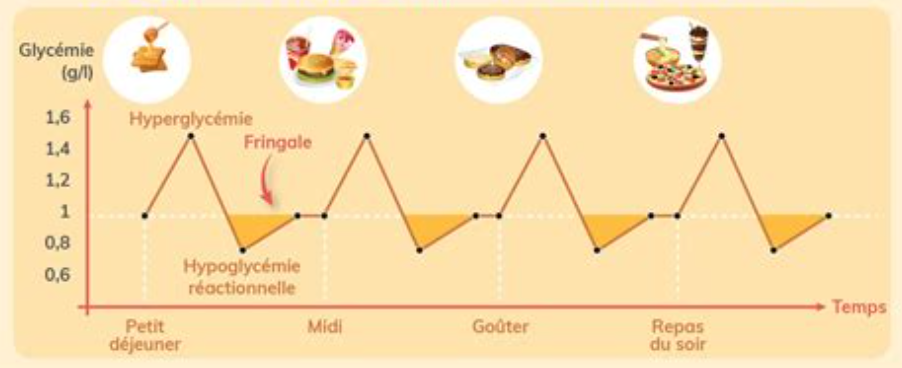 34
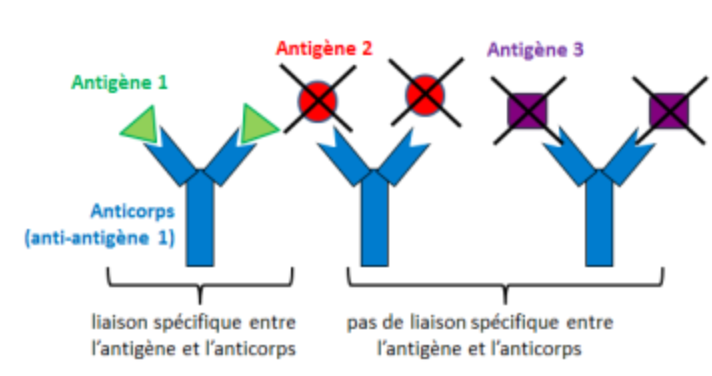 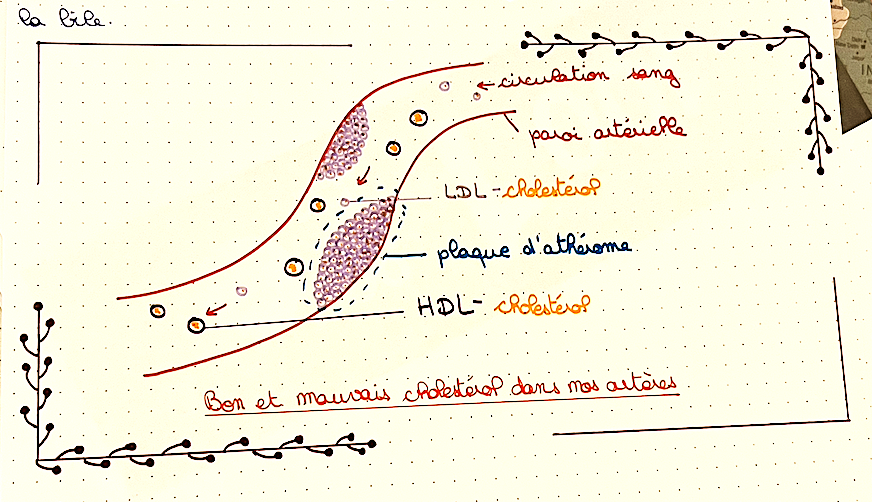 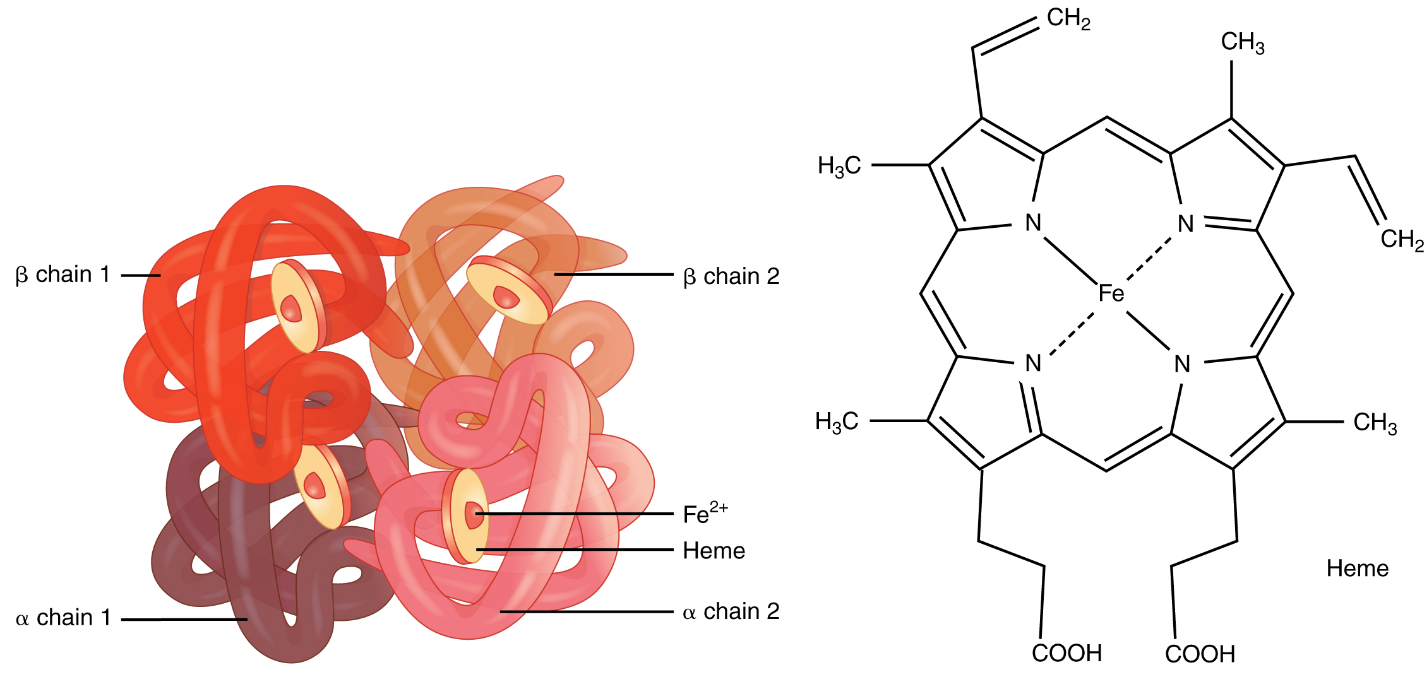 Naissance, vie et mort des cellules sanguines :
Les rôles des composantes du sang :
35
Le plasma : une partie liquide spécialisé dans le transport :
Les érythrocytes : des cellules spécialisées dans le transport des gaz :
36
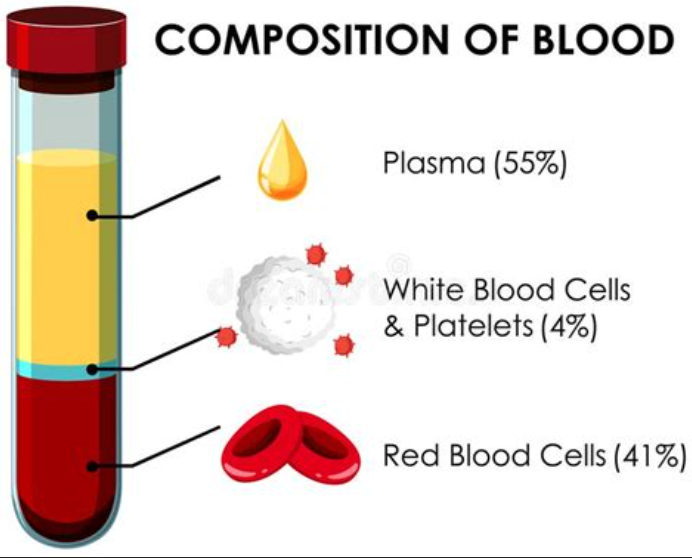 37
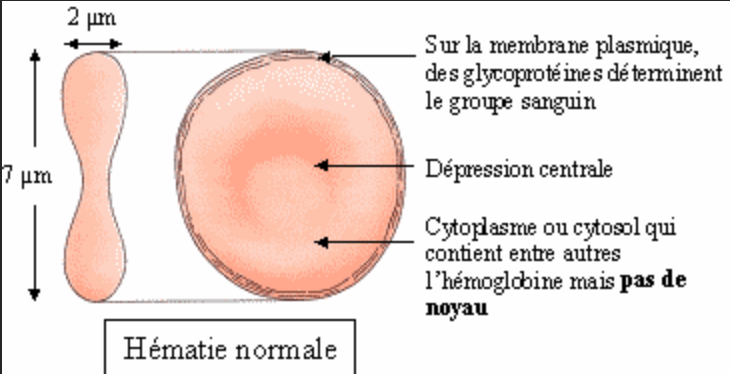 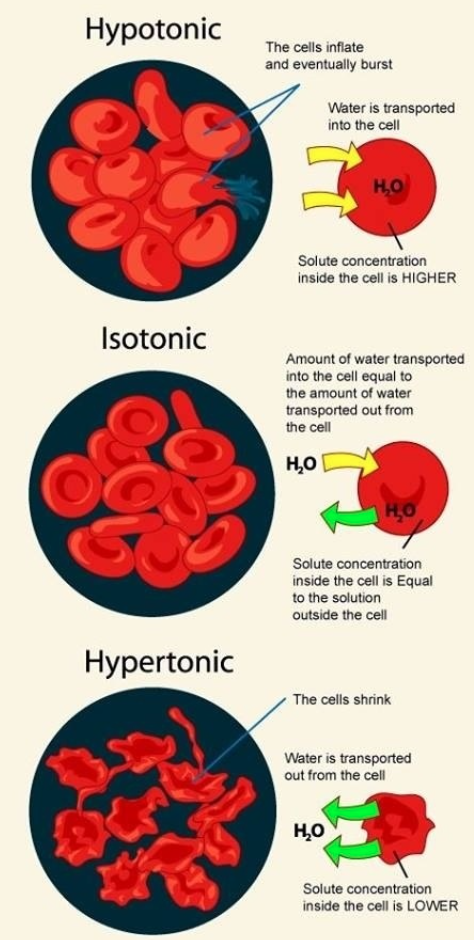 38
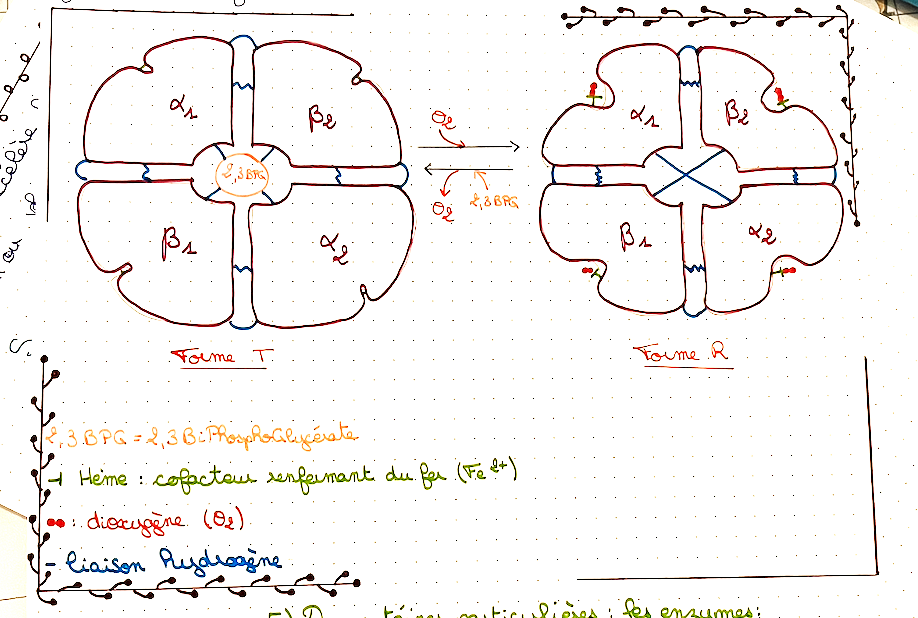 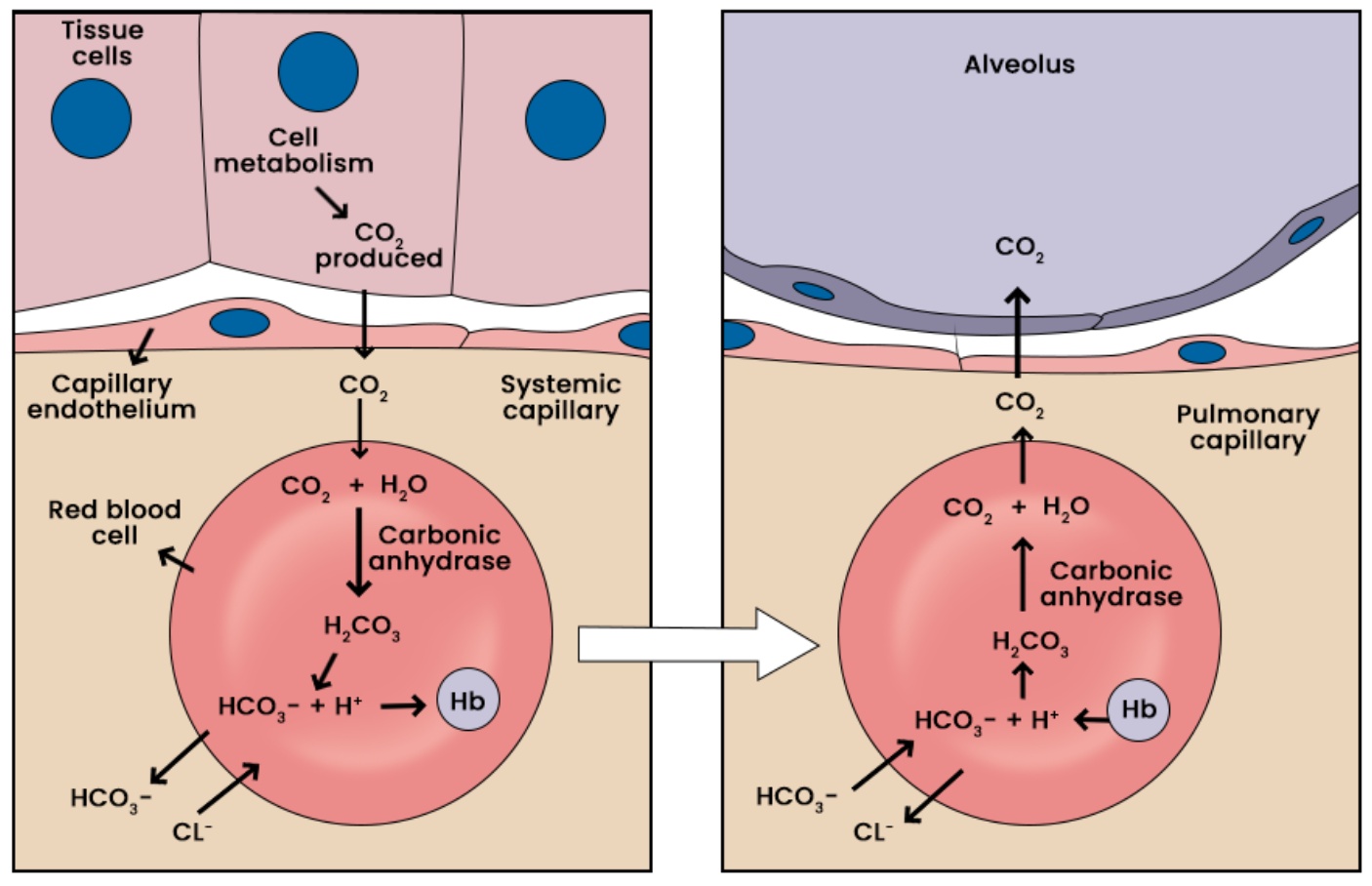 39
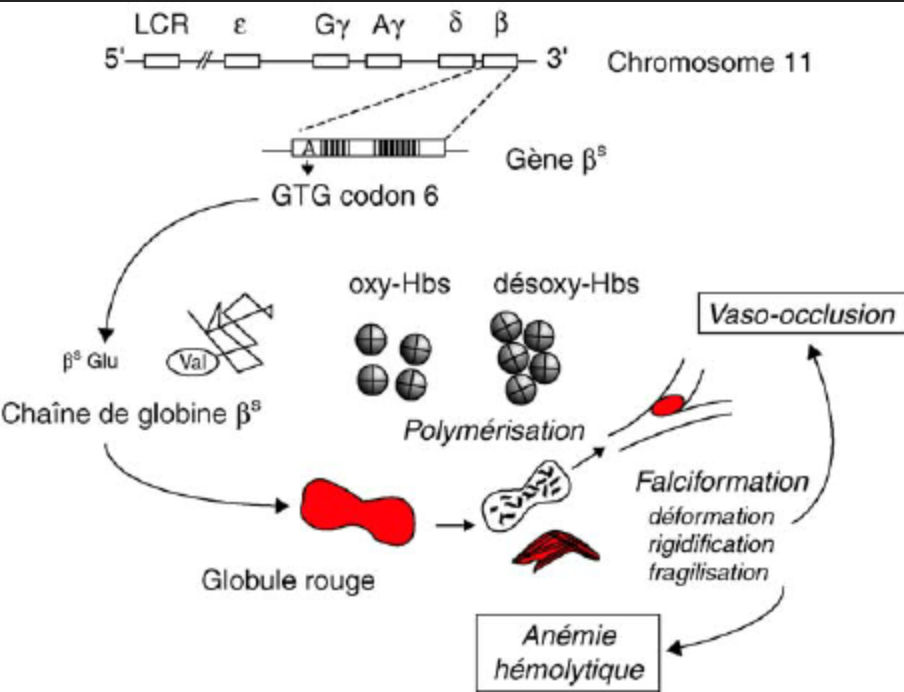 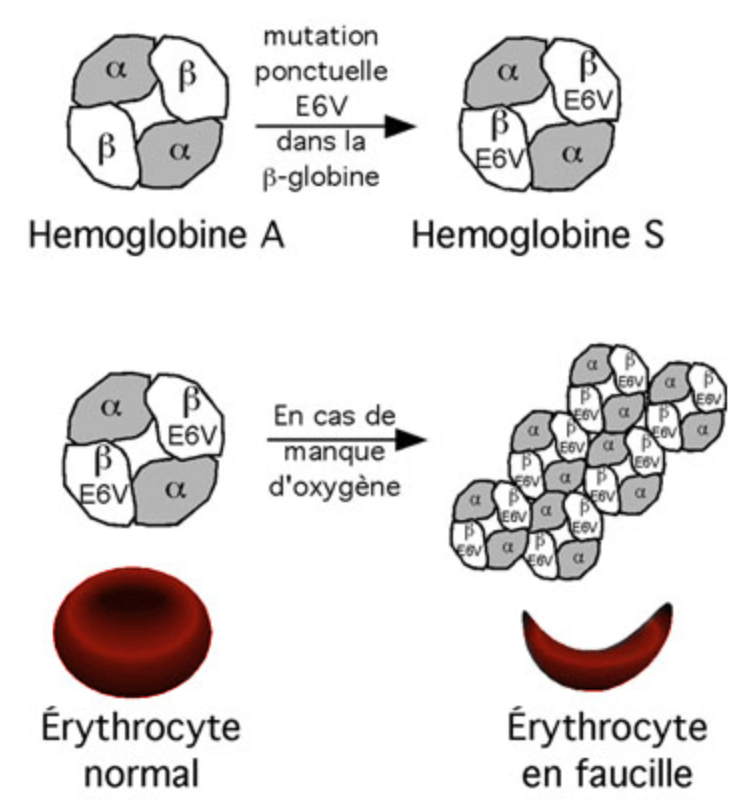 40
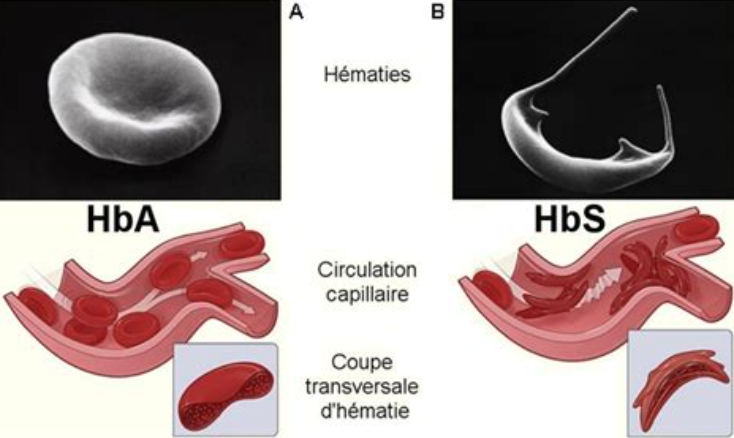 Naissance, vie et mort des cellules sanguines :
Les rôles des composantes du sang :
41
Le plasma : une partie liquide spécialisé dans le transport :
Les érythrocytes : des cellules spécialisées dans le transport des gaz :
Les thrombocytes : des cellules spécialisées dans l’hémostase :
Particularité des thrombocytes :
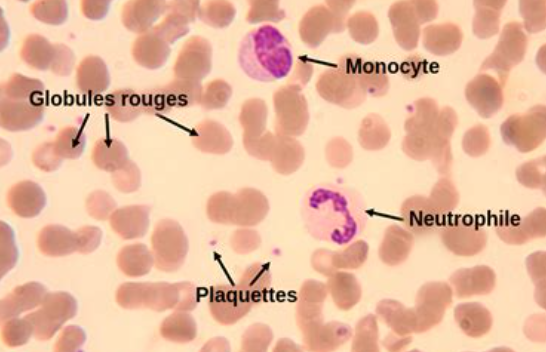 42
Naissance, vie et mort des cellules sanguines :
Les rôles des composantes du sang :
43
Le plasma : une partie liquide spécialisé dans le transport :
Les érythrocytes : des cellules spécialisées dans le transport des gaz :
Les thrombocytes : des cellules spécialisées dans l’hémostase :
Particularité des thrombocytes :
L’hémostase :
La vasoconstriction :
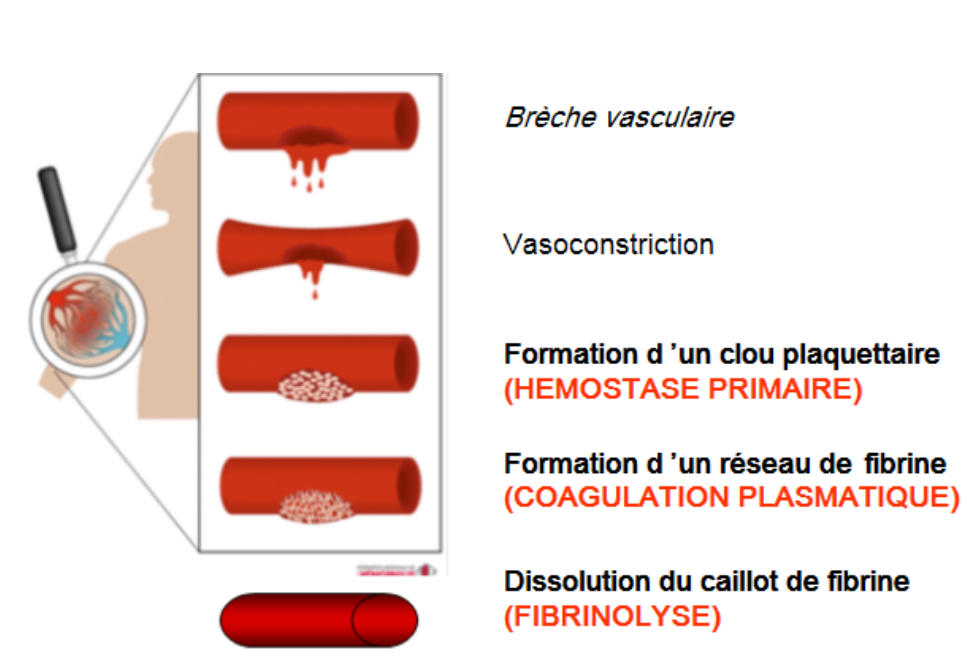 44
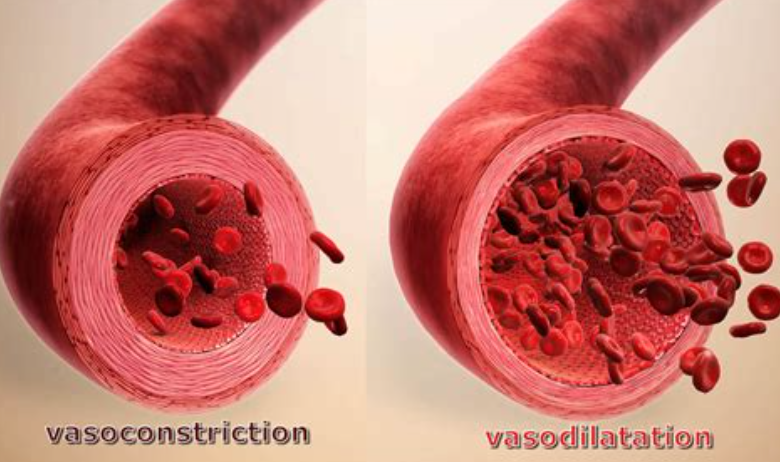 45
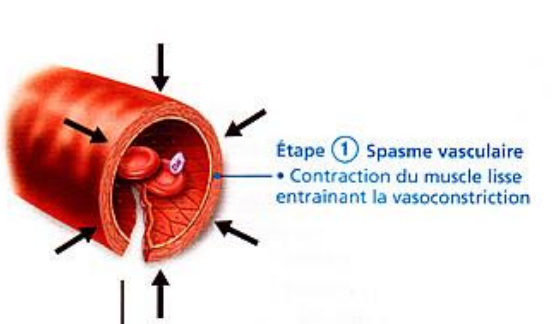 Naissance, vie et mort des cellules sanguines :
Les rôles des composantes du sang :
46
Le plasma : une partie liquide spécialisé dans le transport :
Les érythrocytes : des cellules spécialisées dans le transport des gaz :
Les thrombocytes : des cellules spécialisées dans l’hémostase :
Particularité des thrombocytes :
L’hémostase :
La vasoconstriction :
L’hémostase primaire :
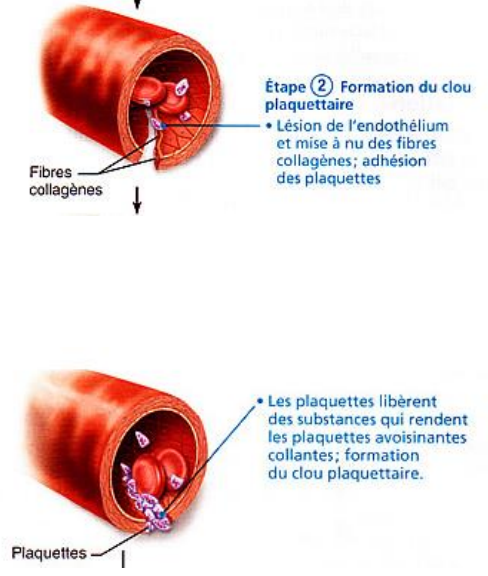 47
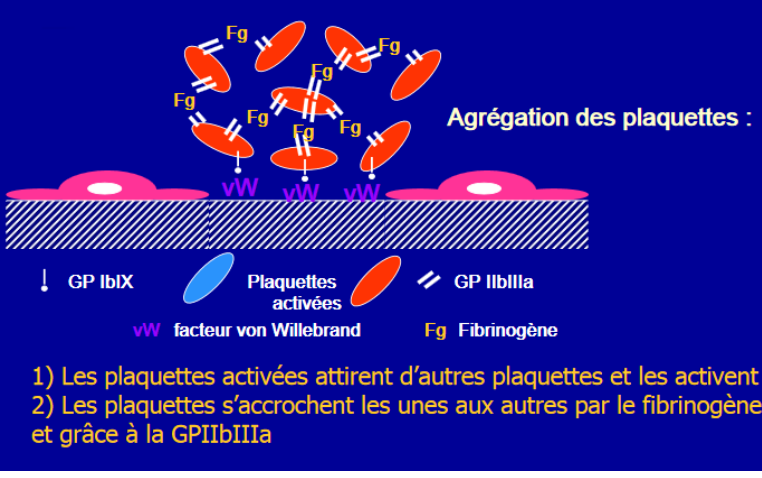 Naissance, vie et mort des cellules sanguines :
Les rôles des composantes du sang :
48
Le plasma : une partie liquide spécialisé dans le transport :
Les érythrocytes : des cellules spécialisées dans le transport des gaz :
Les thrombocytes : des cellules spécialisées dans l’hémostase :
Particularité des thrombocytes :
L’hémostase :
La vasoconstriction :
L’hémostase primaire :
La coagulation :
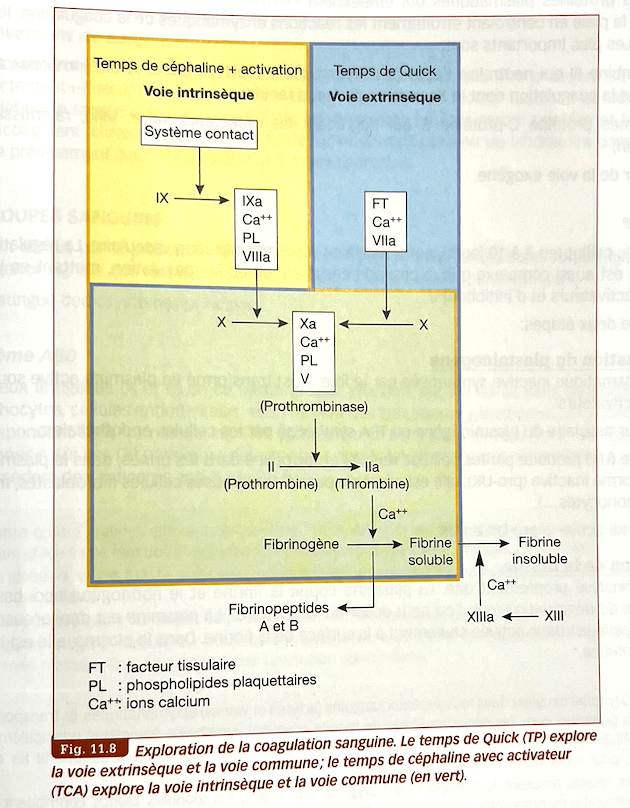 49
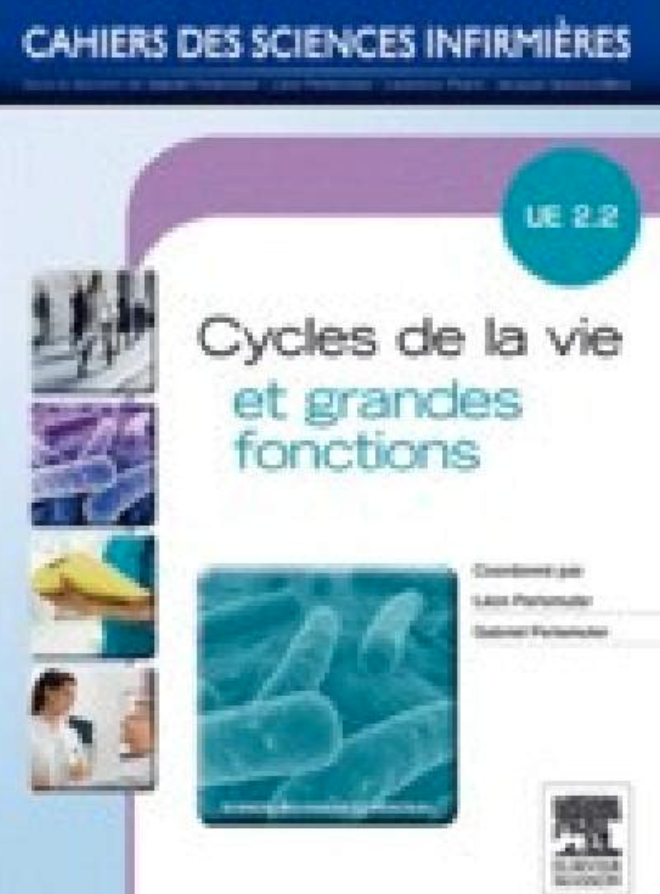 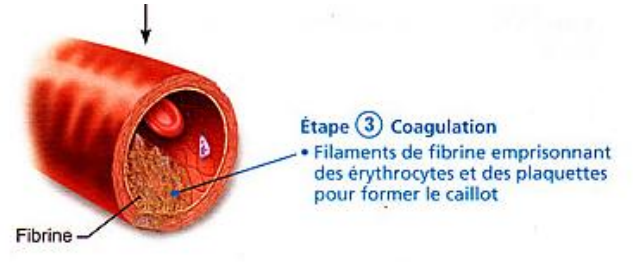 Naissance, vie et mort des cellules sanguines :
Les rôles des composantes du sang :
50
Le plasma : une partie liquide spécialisé dans le transport :
Les érythrocytes : des cellules spécialisées dans le transport des gaz :
Les thrombocytes : des cellules spécialisées dans l’hémostase :
Particularité des thrombocytes :
L’hémostase :
La vasoconstriction :
L’hémostase primaire :
La coagulation :
La thrombolyse :
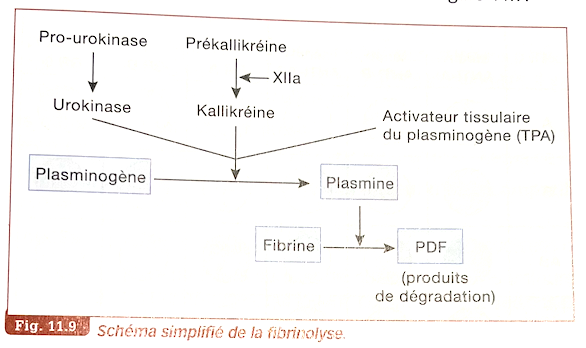 51
Naissance, vie et mort des cellules sanguines :
Les rôles des composantes du sang :
52
Le plasma : une partie liquide spécialisé dans le transport :
Les érythrocytes : des cellules spécialisées dans le transport des gaz :
Les thrombocytes : des cellules spécialisées dans l’hémostase :
Les leucocytes : des cellules du système immunitaire :
53
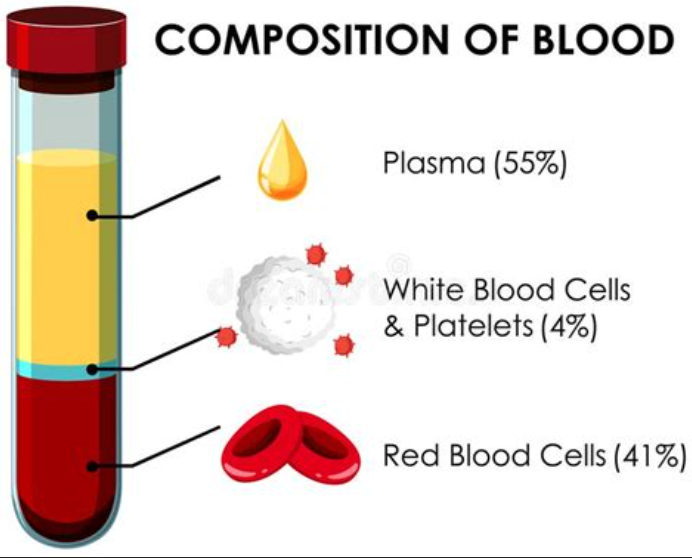 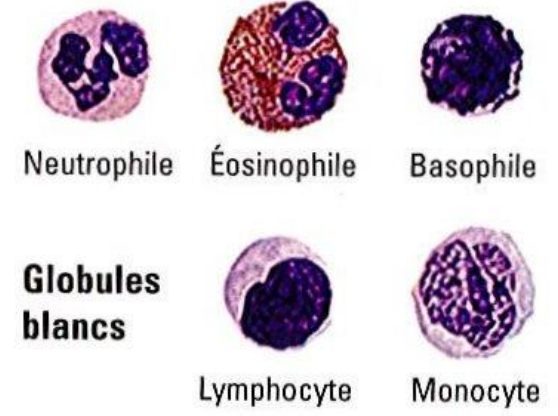 54
Cellules polynucléées 
= Granulocytes
Schéma des phénomènes visibles de réaction immunitaire sur une plaie :
55
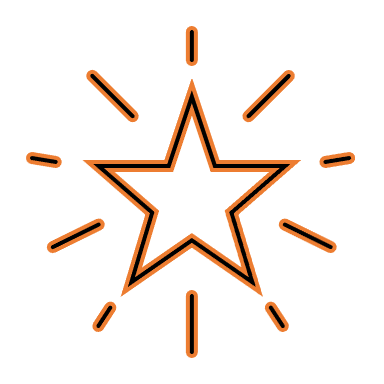 Douleur
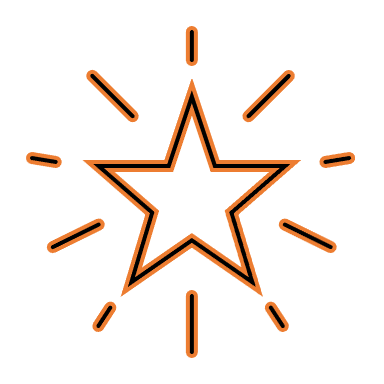 Gonflement
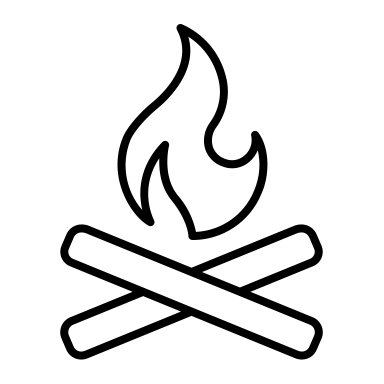 Chaleur
Pus
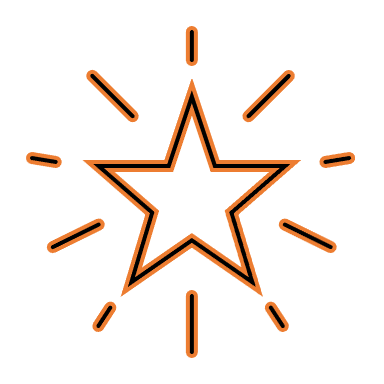 Rougeur
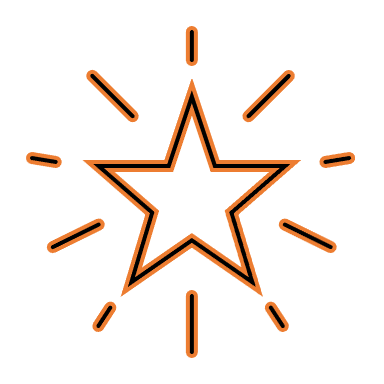 56
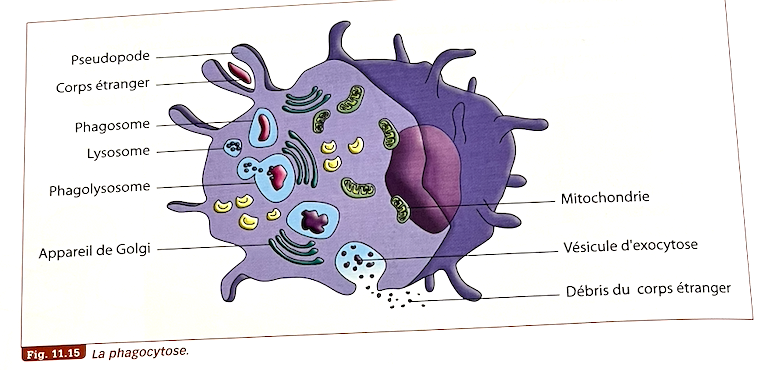 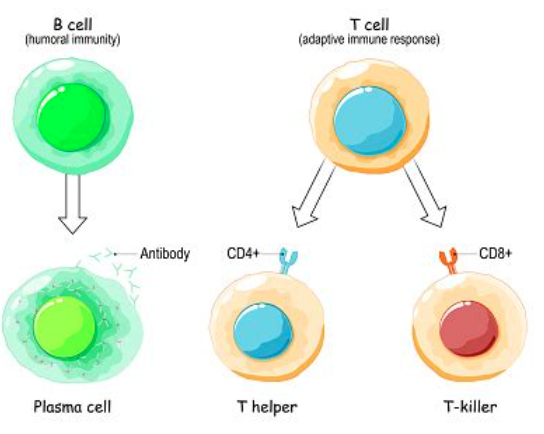 57
Schéma d’un complexe immun :
58
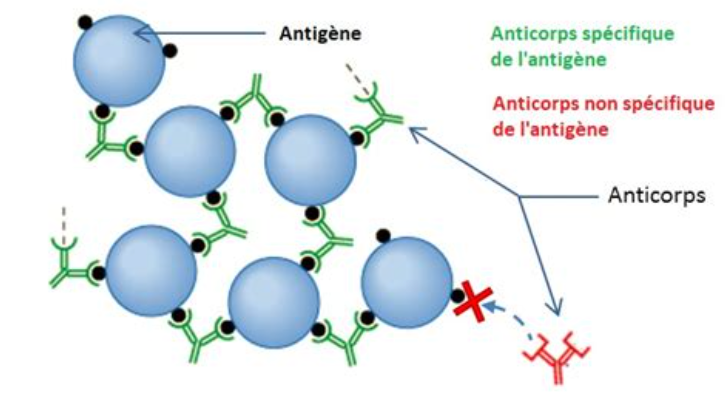 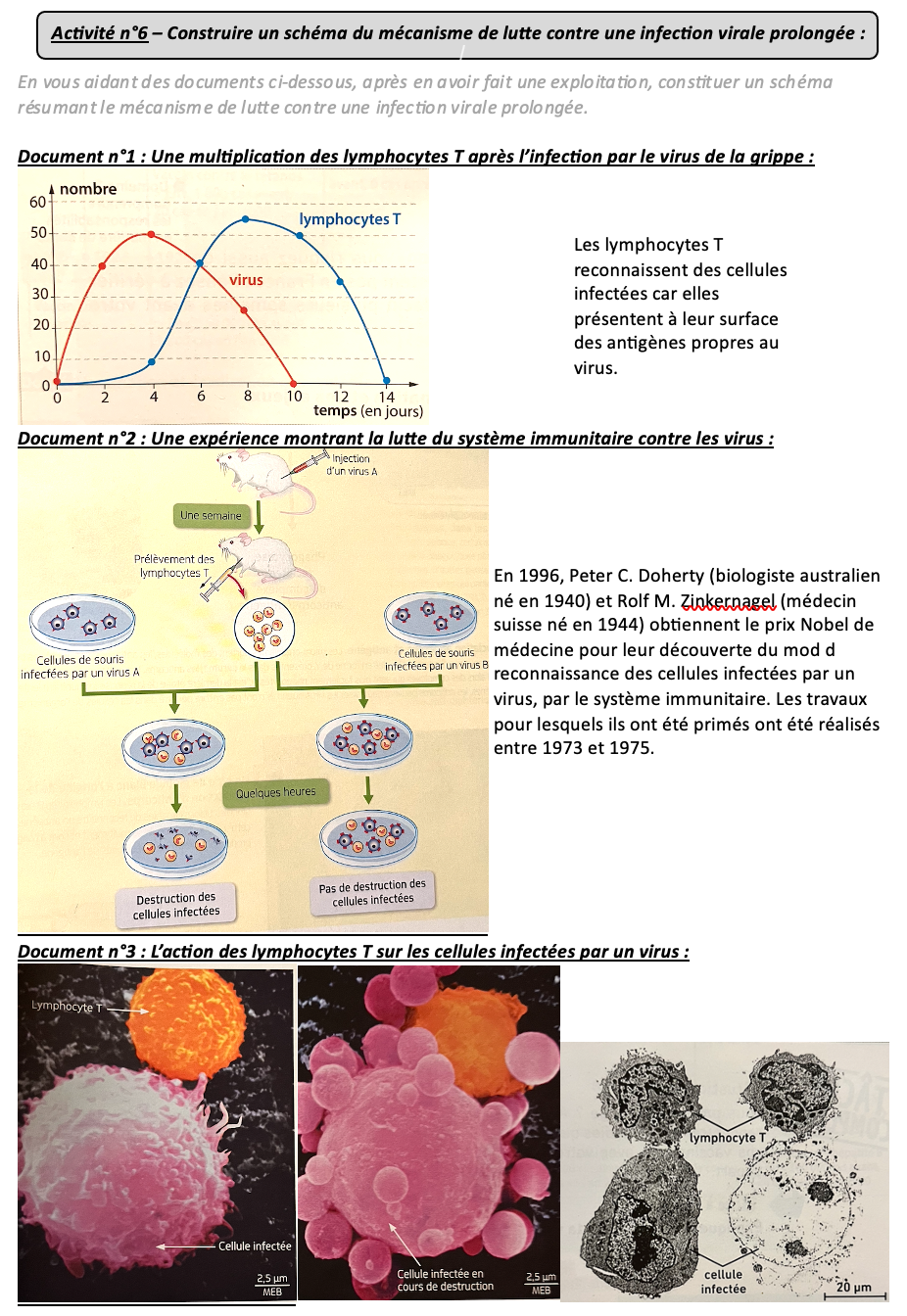 59
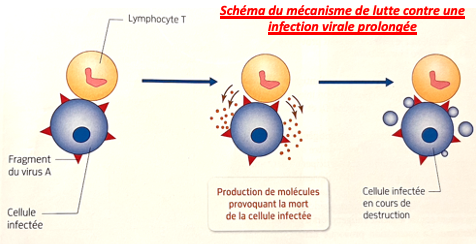 Naissance, vie et mort des cellules sanguines :
Les rôles des composantes du sang :
Les groupes sanguins : un facteur clé du don du sang :
60
Le don du sang : une compatibilité nécessaire :
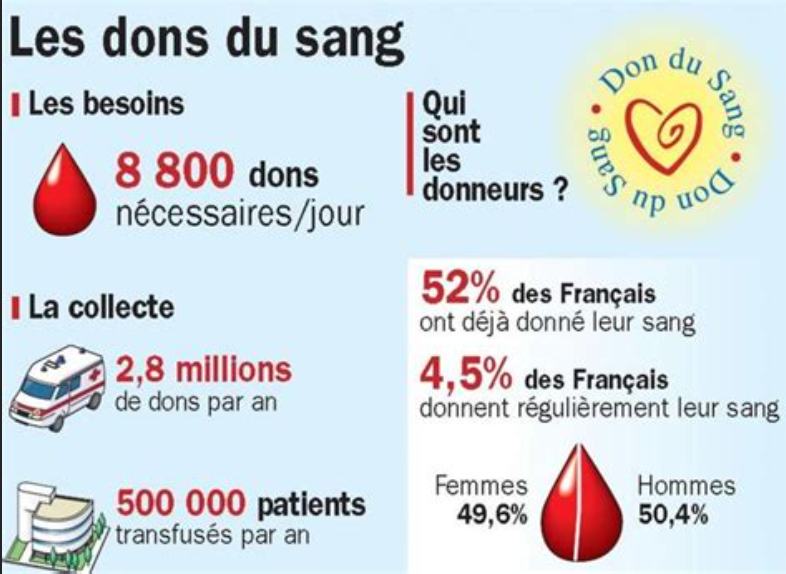 61
62
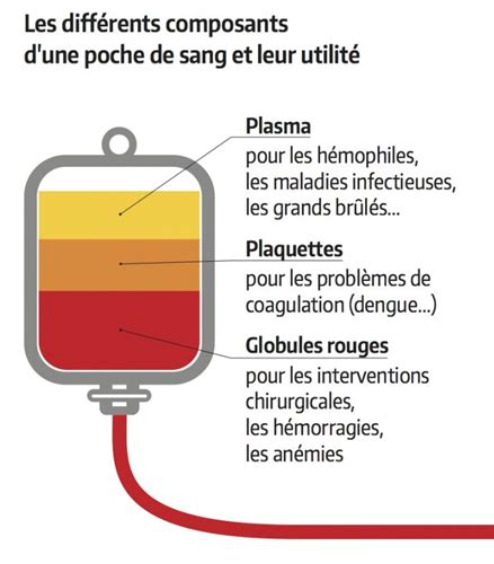 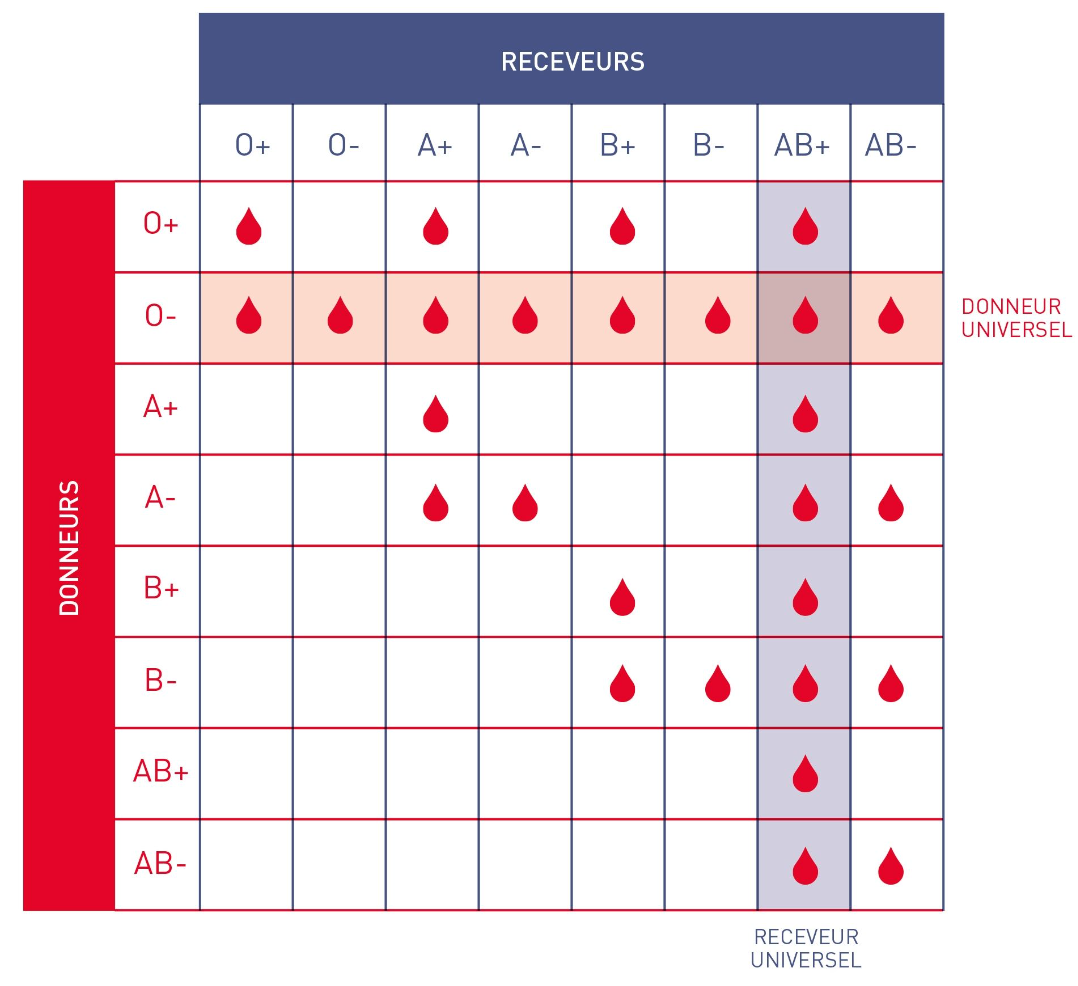 Naissance, vie et mort des cellules sanguines :
Les rôles des composantes du sang :
Les groupes sanguins : un facteur clé du don du sang :
63
Le don du sang : une compatibilité nécessaire :
Le système ABO :
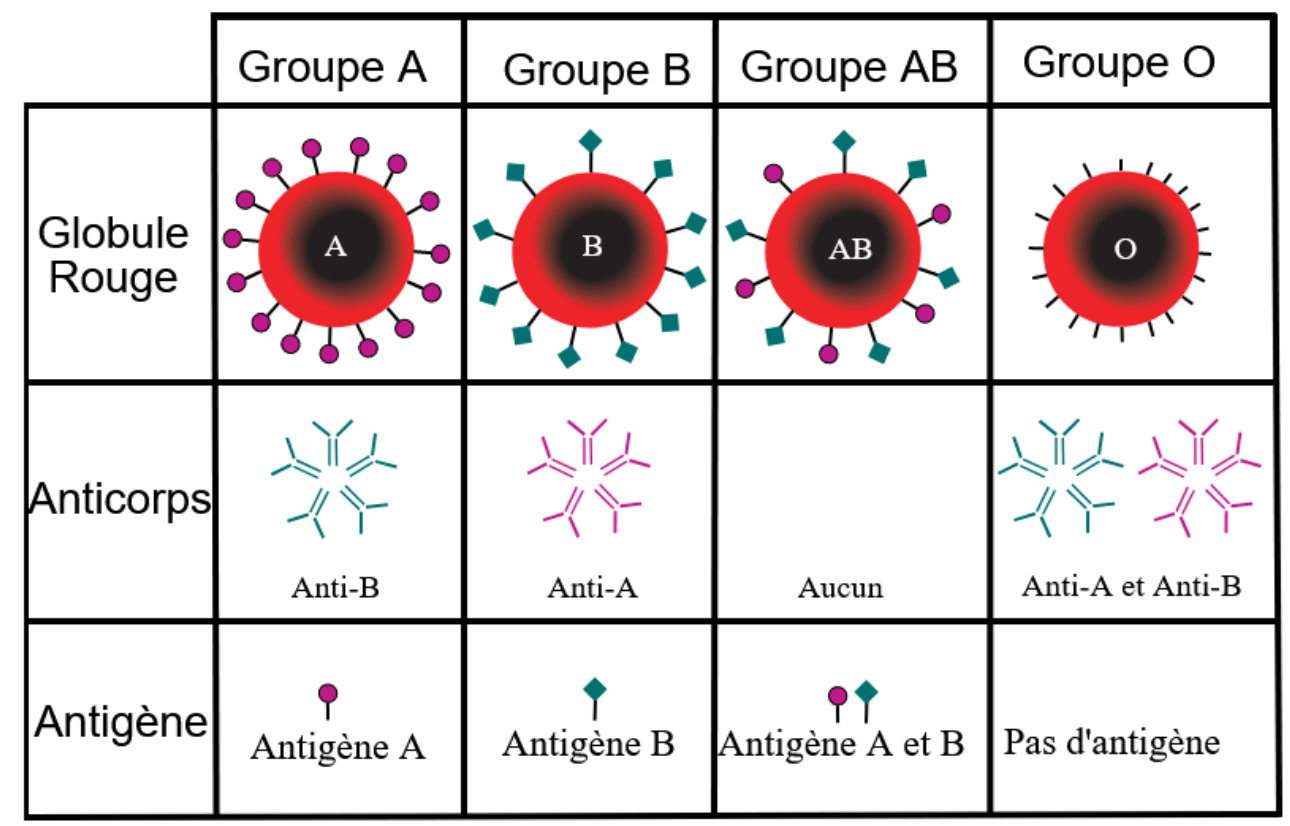 64
65
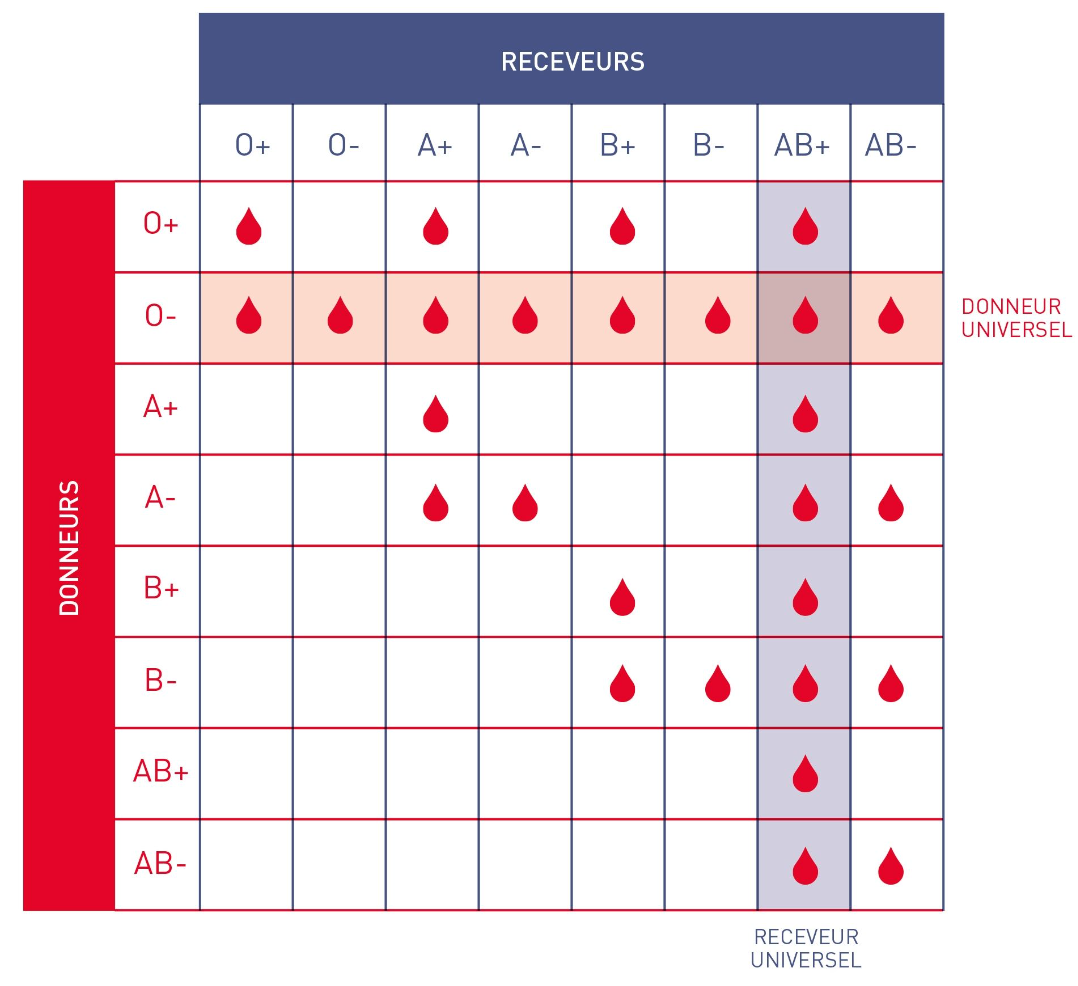 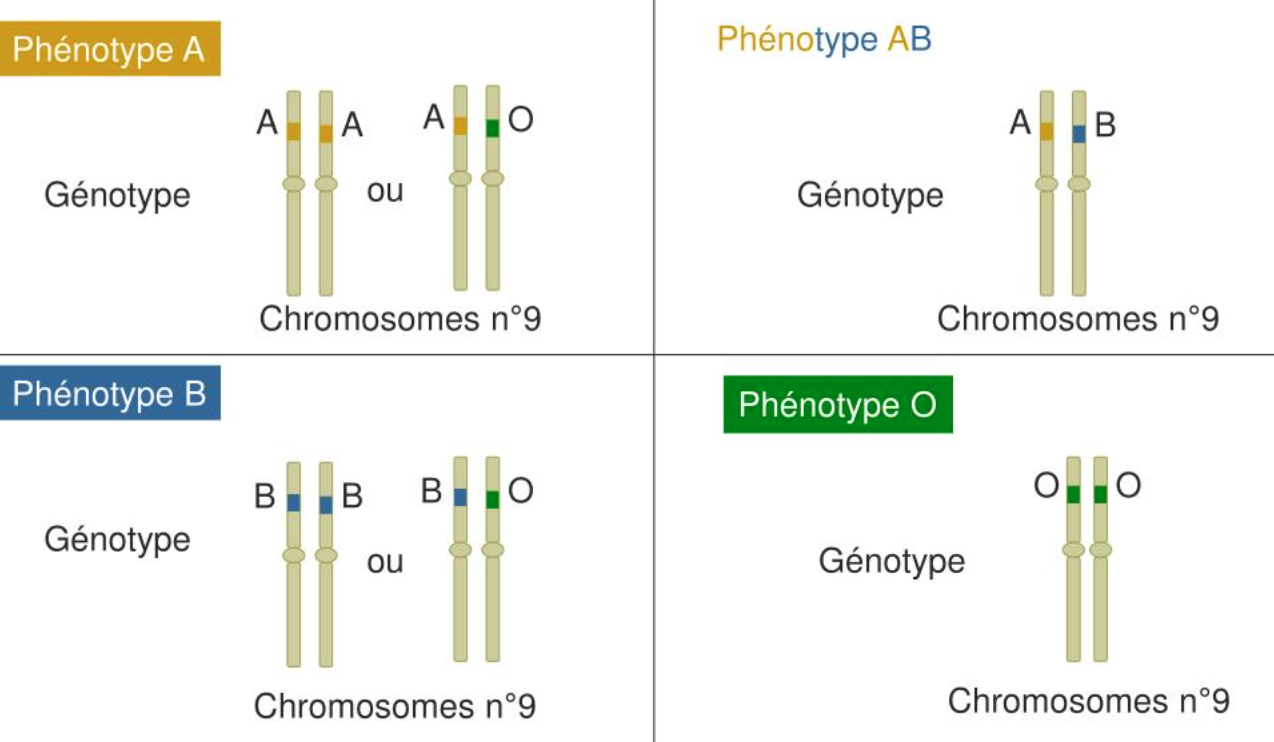 66
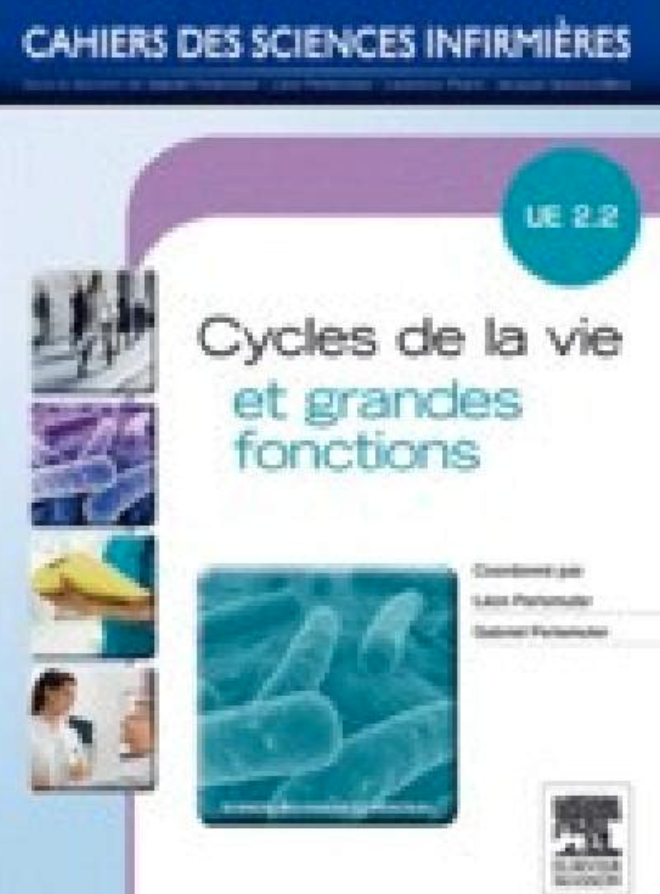 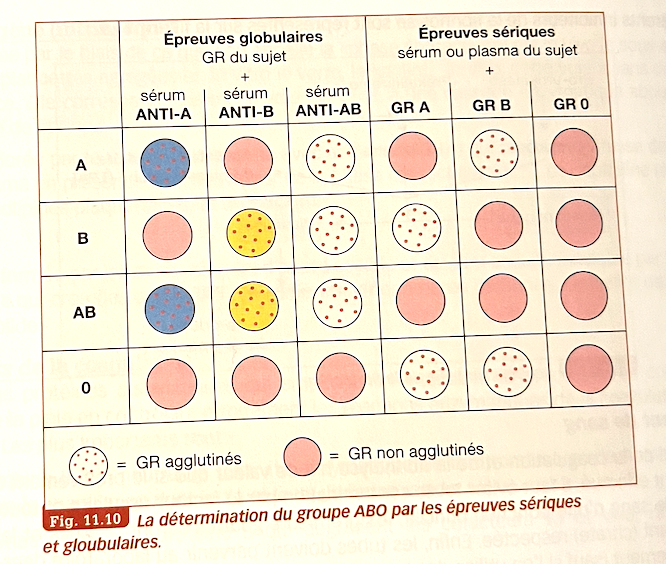 67
Naissance, vie et mort des cellules sanguines :
Les rôles des composantes du sang :
Les groupes sanguins : un facteur clé du don du sang :
68
Le don du sang : une compatibilité nécessaire :
Le système ABO :
Le système Rh :
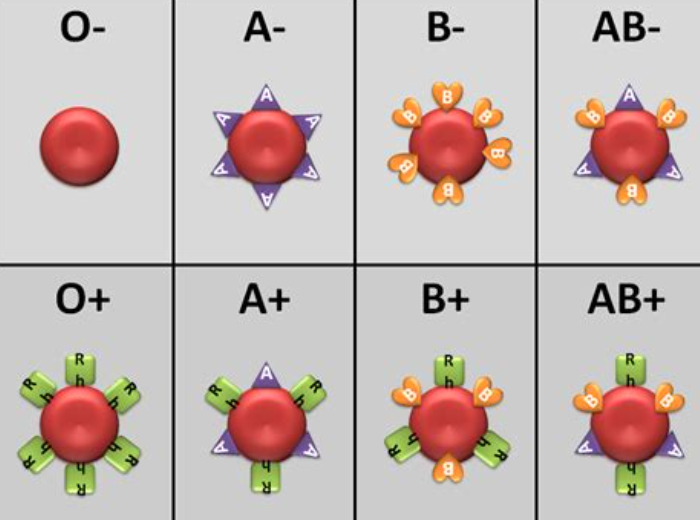 69
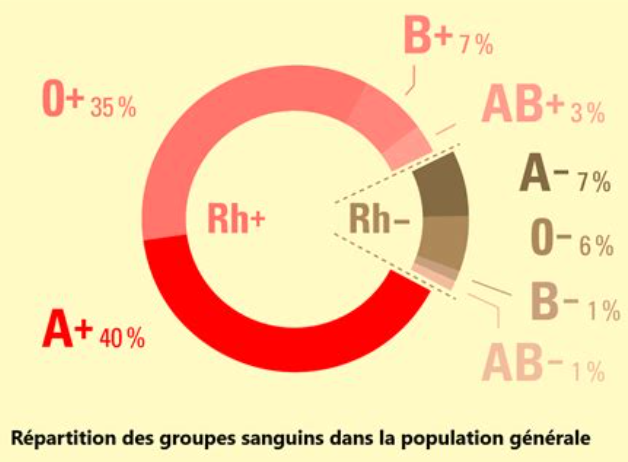 70
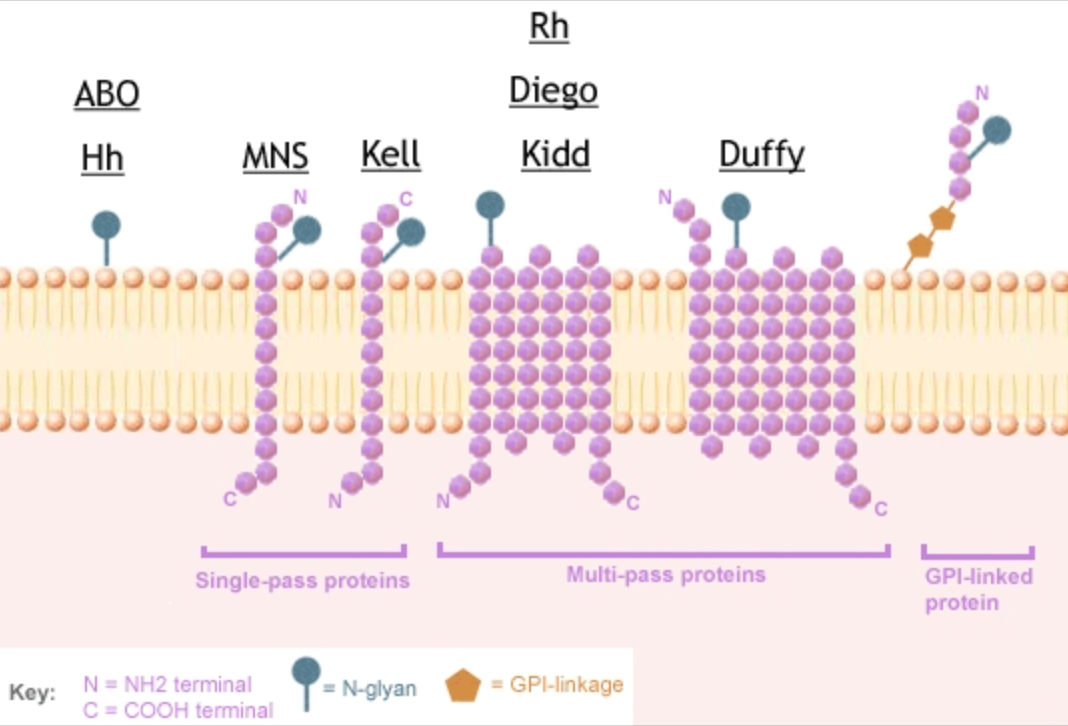 71